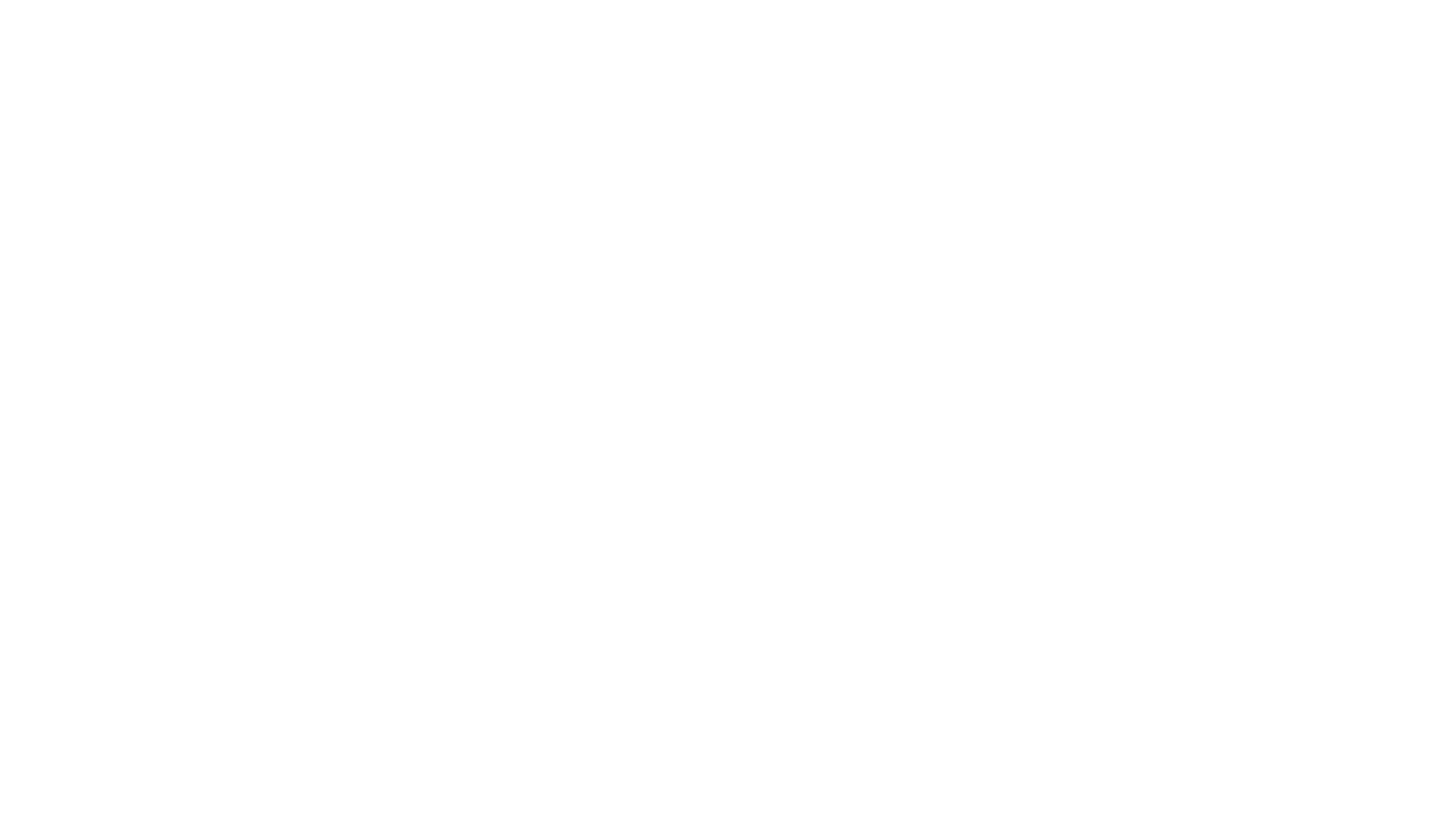 Protein-protein interakce
Dobrovolná, Goišová, Siládiová, Svobodová, Kudláčková
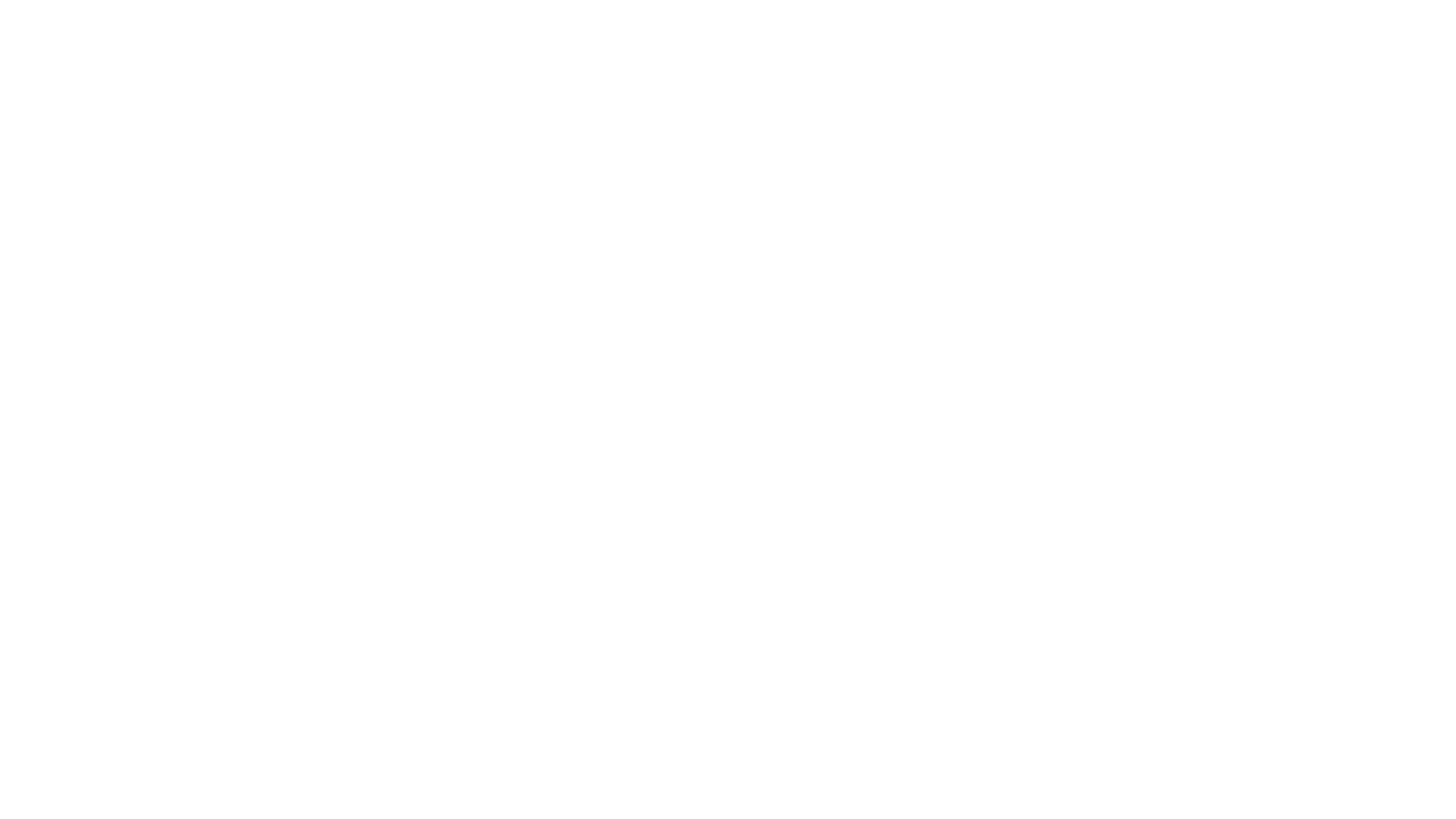 interakce mezi různými proteiny
funkci proteinu lze dobře zjistit, pokud se nám podaří odhalit jeho interakční partnery
Metody
metody, které umožňují interakci objevit
metody, které umožňují zjištěnou interakci ověřit/potvrdit a lépe charakterizovat
detekovat nové PPI umožňují zejména metody afinitní purifikace,imunoprecipitace, kvasinkový dvouhybridový systém, proteinové čipy a další
Protein-protein interakce
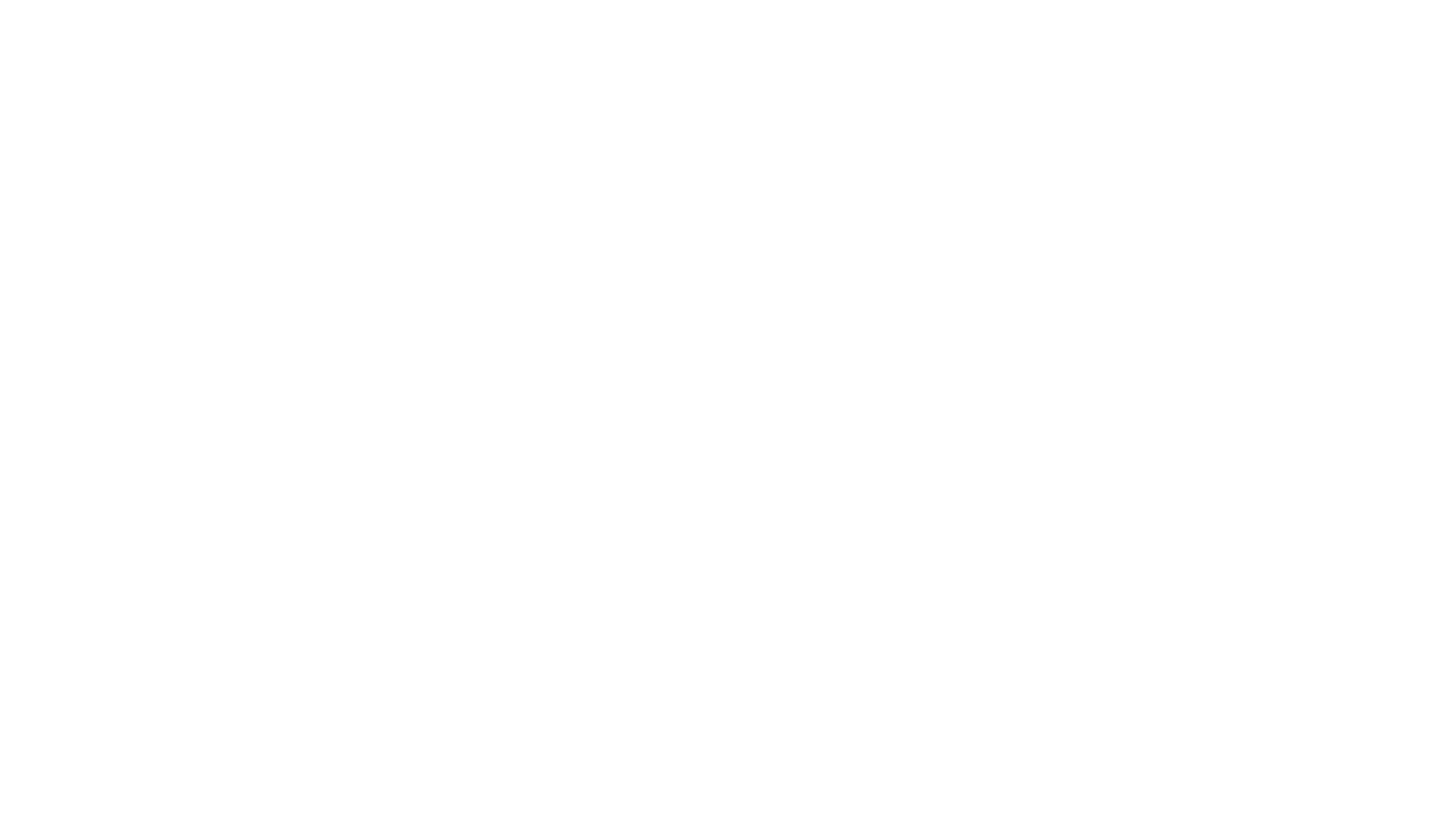 Biacore system
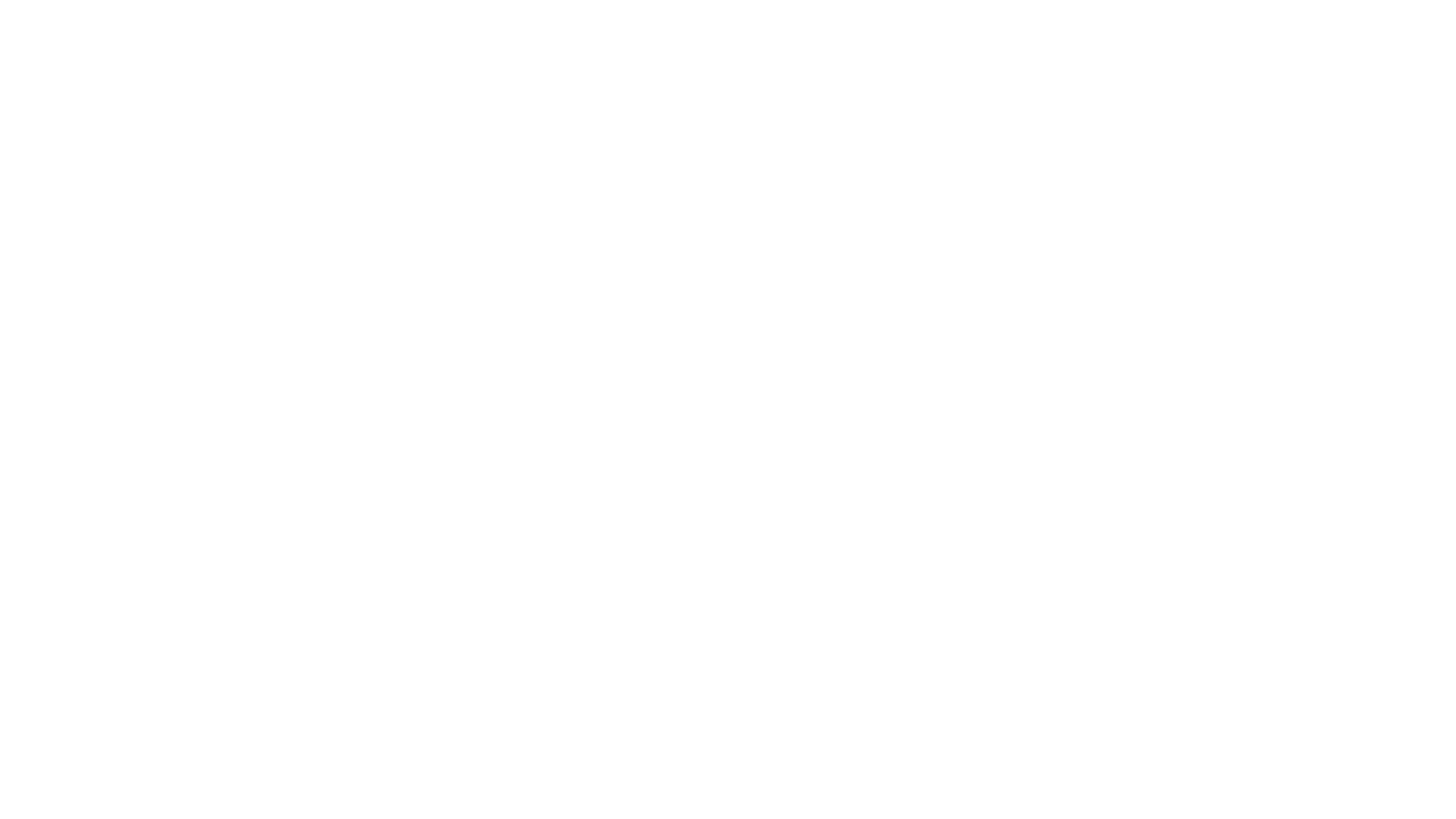 Biacore
Zařízení pro sledování biomolekulárních interakcí v reálném čase
Rezonance povrchových plazmonů umožňuje monitorovat vznik komplexu bez značení interagujících molekul

Jedna část komplexu imobilizována na povrchu senzoru
Druhá interagující molekula je volně v roztoku pufru

Použití: interakce proteinů, proteinových konjugátů, nukleových kyselin i celých buněk
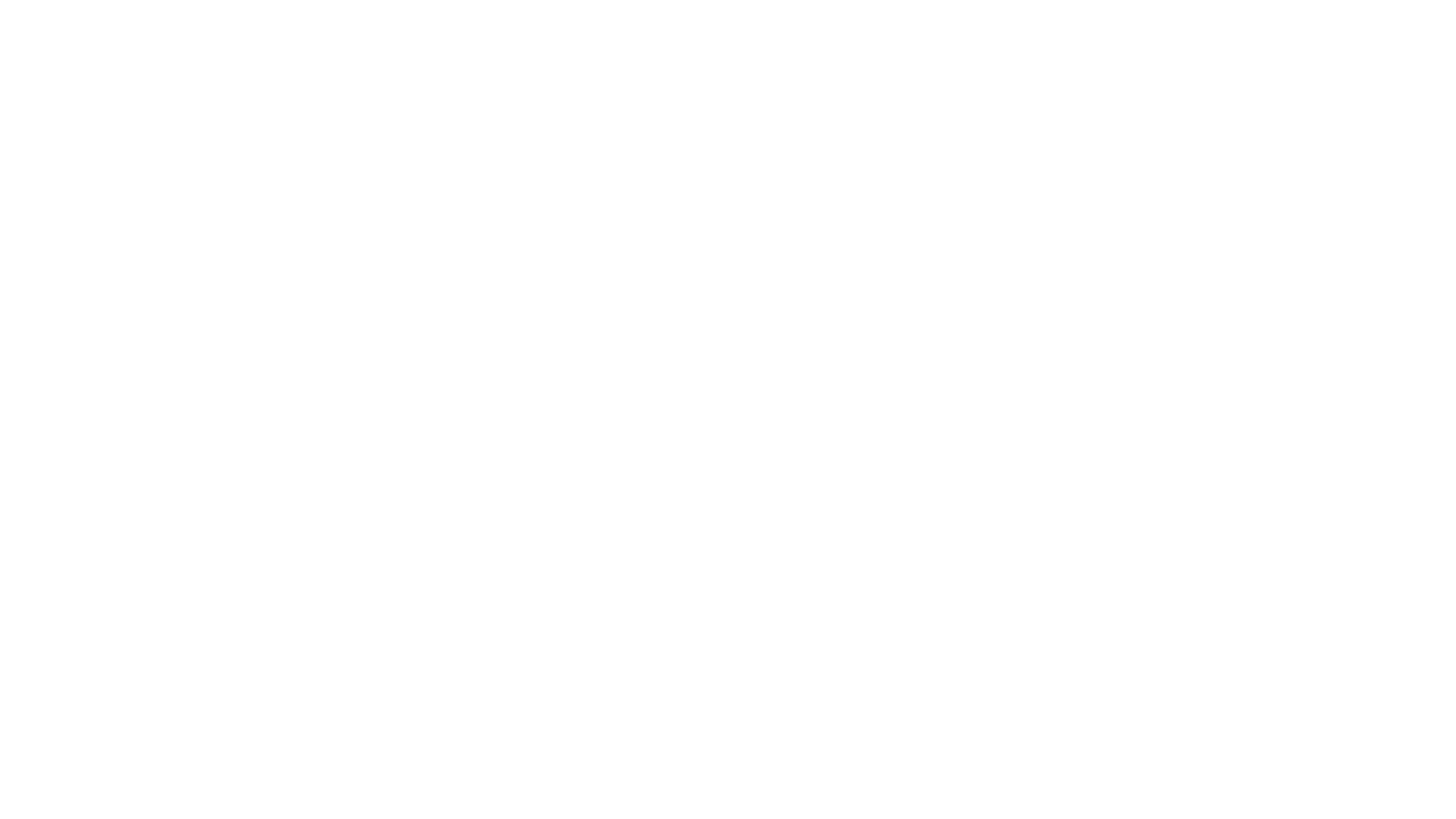 Biacore - popis
Průtočný a optický systém
Ovládací software
Průtočné cely
Senzorový čip
Sada chemikálií navržených pro výzkum biomolekulárních interakcí
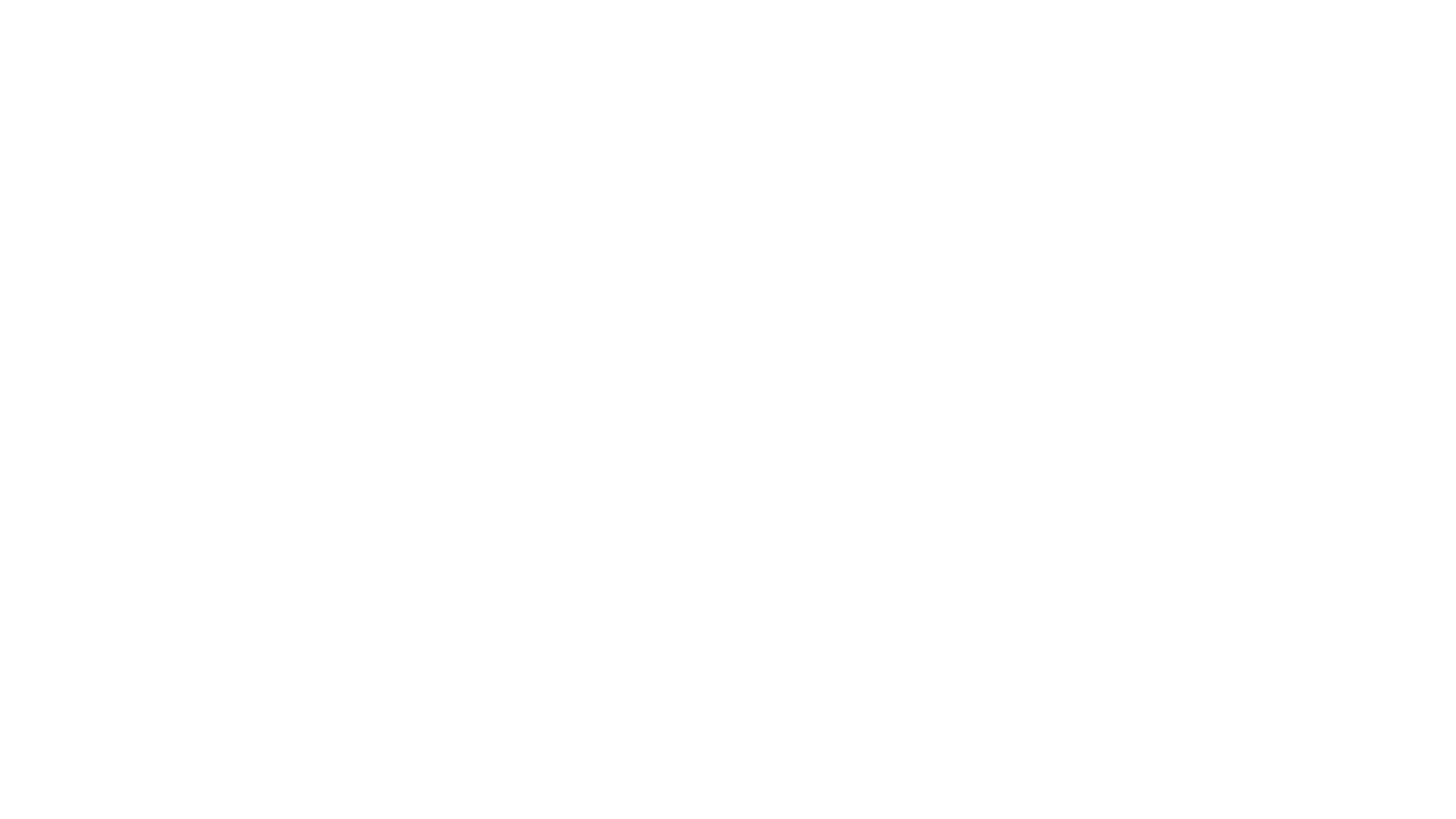 Průtočný systém
Dvě pumpy 
nasávají pufr ze zásobní nádoby a pohánějí kapalinu systémem 
Dvě nádoby
Automatický dávkovač
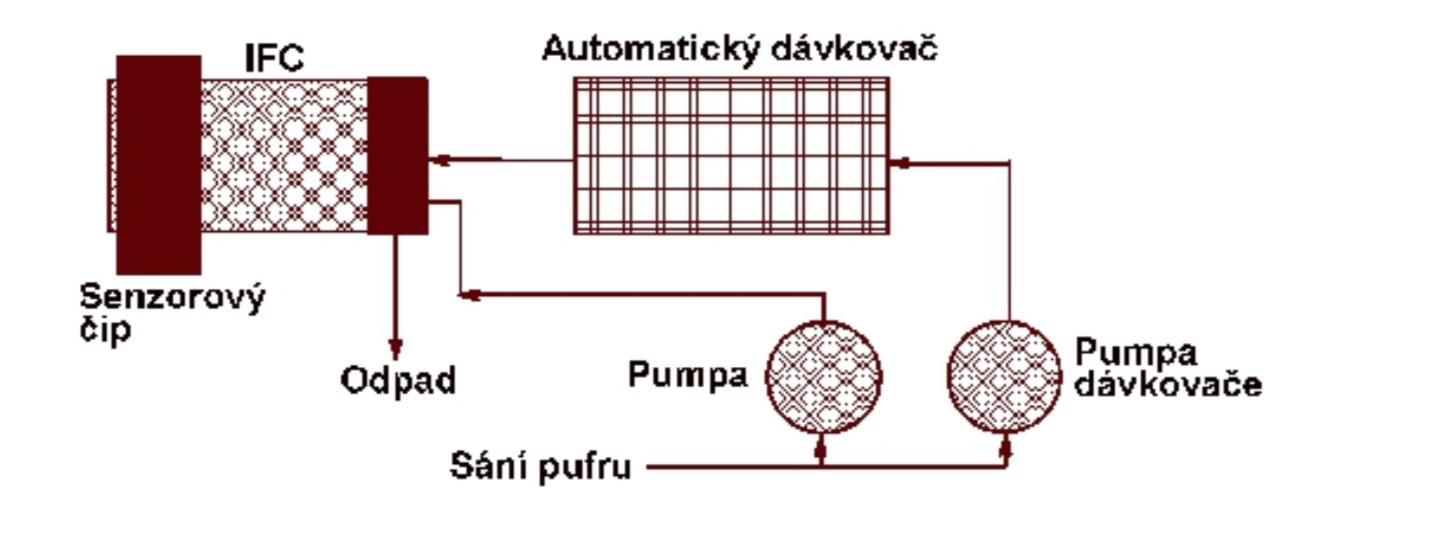 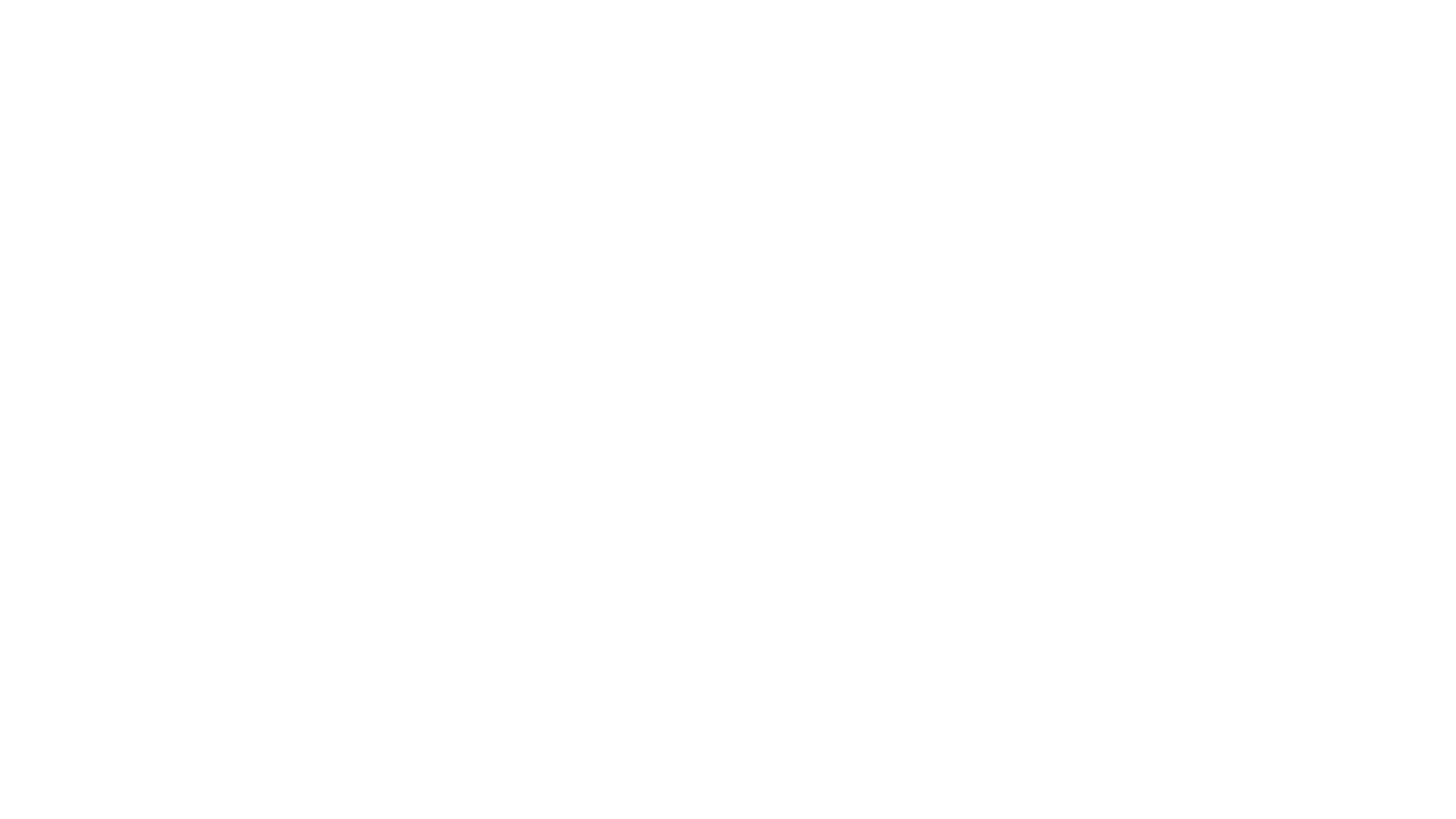 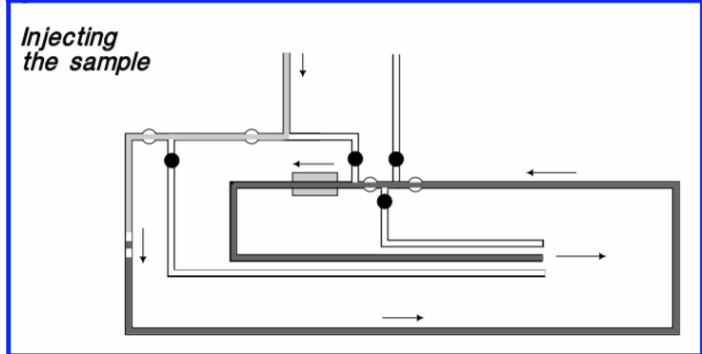 Průtočné cely
Vzorky jsou ze zásobních nádobek přenášeny do katridže (dva módy)
Katridž
Důležité nízké rozmytí nanášeného vzorku (snížení mrtvých objemů a použití pneumatických ventilů)
Měřící cely (přitisknutím čipu na povrch kartidže)
Čtyři cely  (jedna stěna cel je tvořena povrchem senzoru)
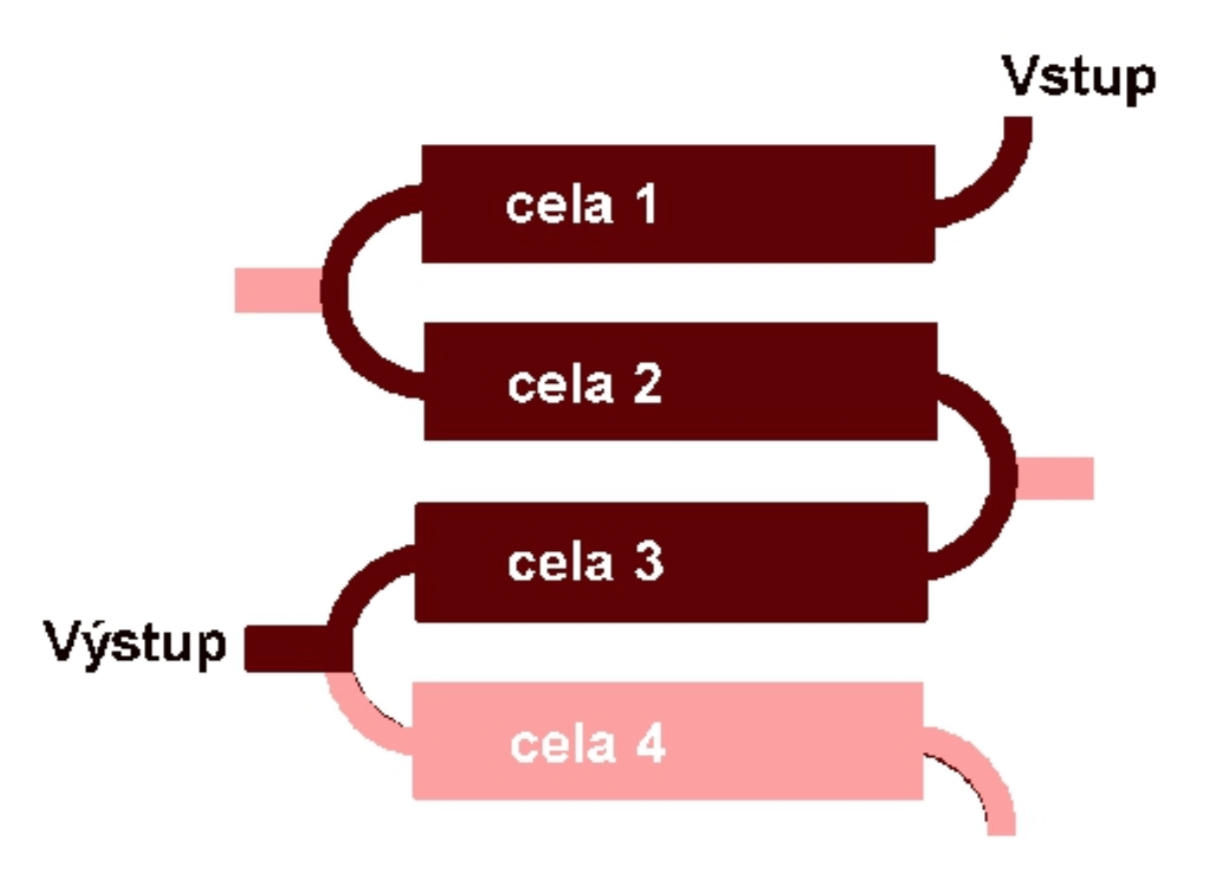 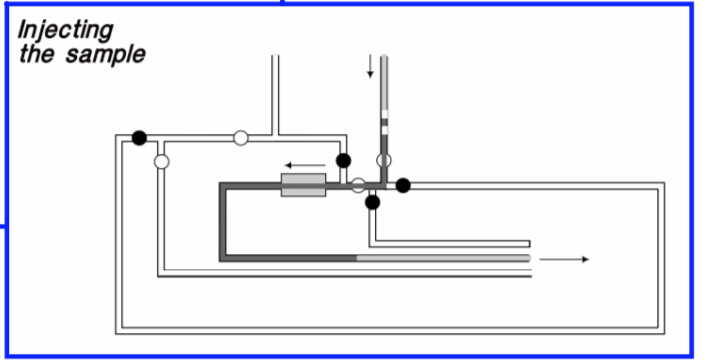 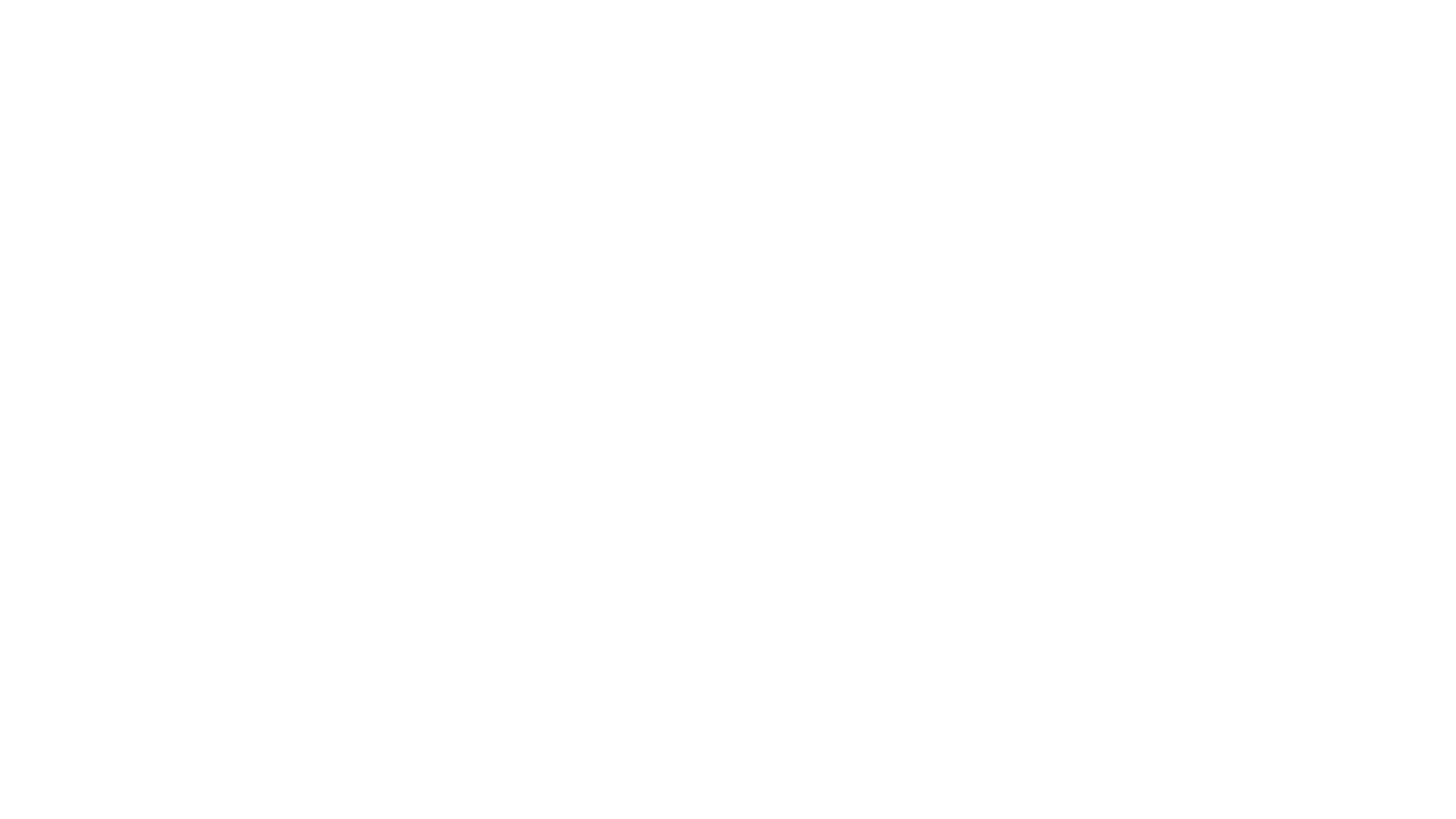 Senzorový čip
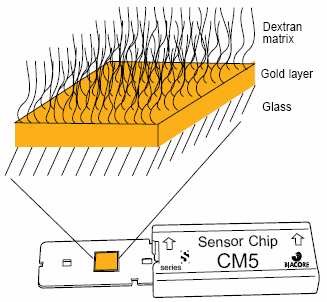 Čip CM5 
CM4, CM3, C1, SA, NTA, HPA, L1, Au, SIA
Připevněn na plastovém nosiči
Plastový nosič je po vložení do přístroje oddělen vnitřním mechanismem a senzor je usazen na svoje místo 
Proces usazení – indikován prostřednictvím zelené LED
50-100 opakovaných měření (v přístroji jeden týden)
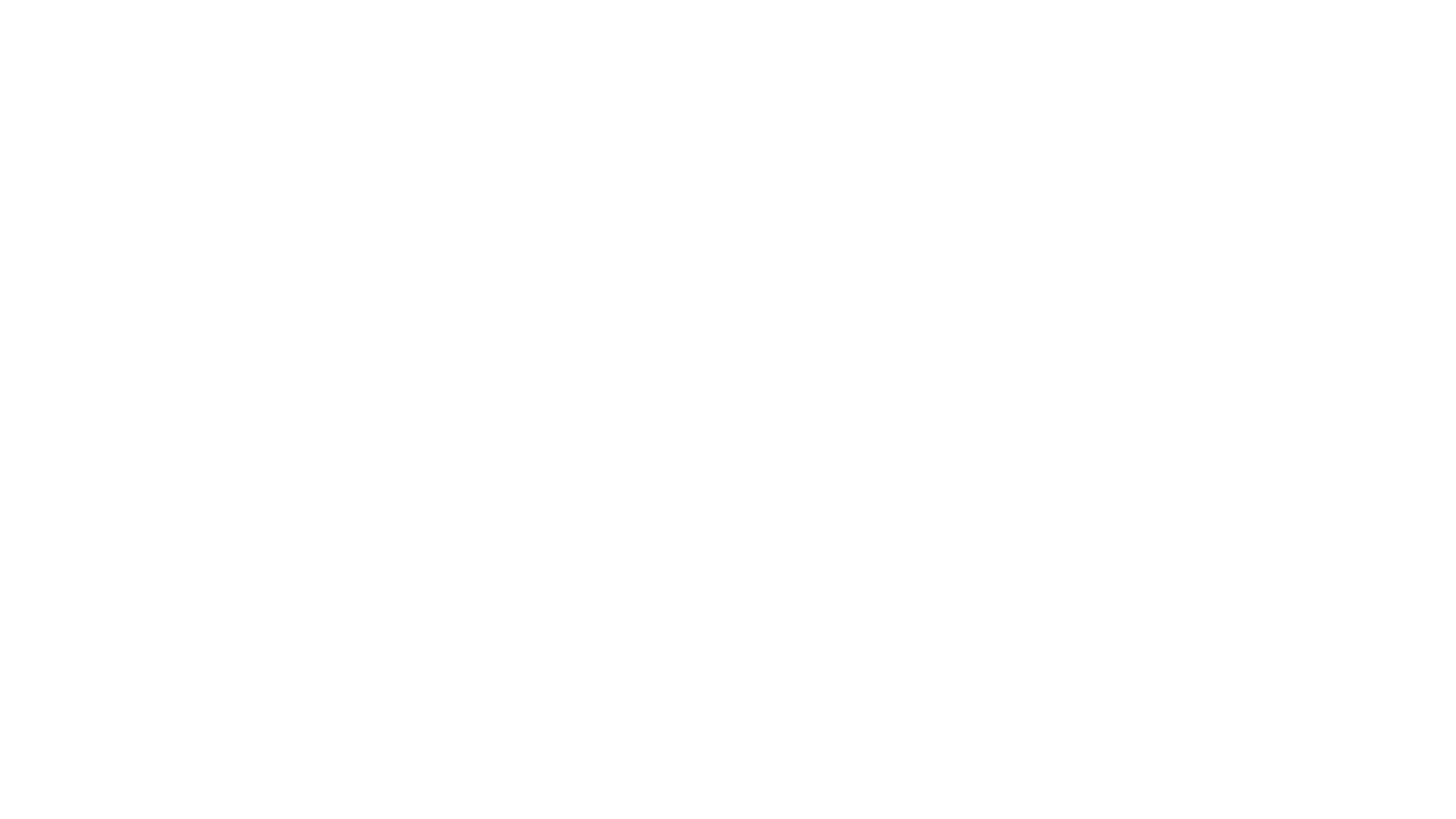 Optický systém
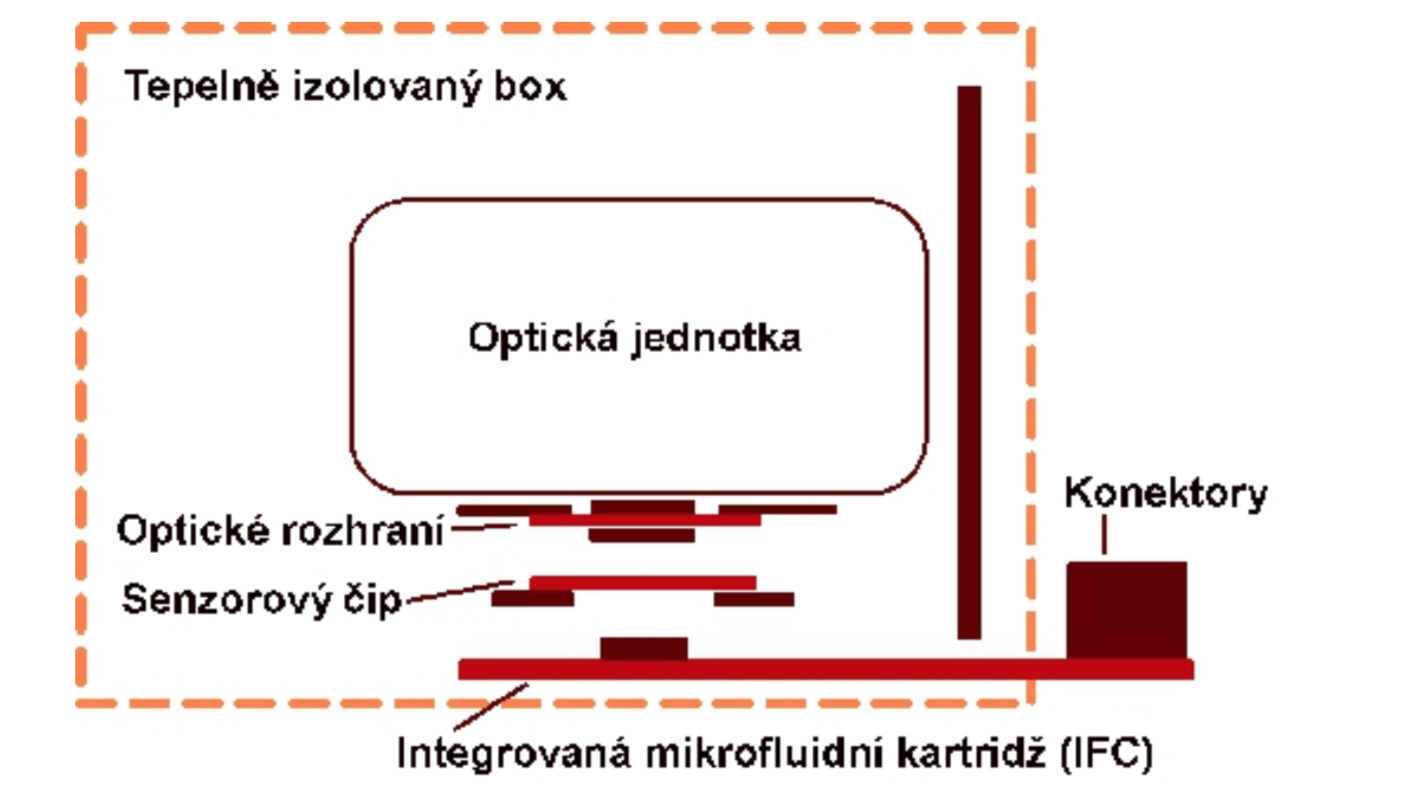 Skleněná strana čipu je v kontaktu se skleněným hranolem optické jednotky
Kontakt mezi hranolem a čipem zajišťuje silikonové optické rozhraní
Přes hranol dopadá na povrch čipu infračervené záření emitované LED
Odraz záření od povrchu čipu je monitorován pomocí pole fotodiod

Detekční jednotka – optická jednotka obsahující světelný zdroj, detektor a optické rozhraní s čipem
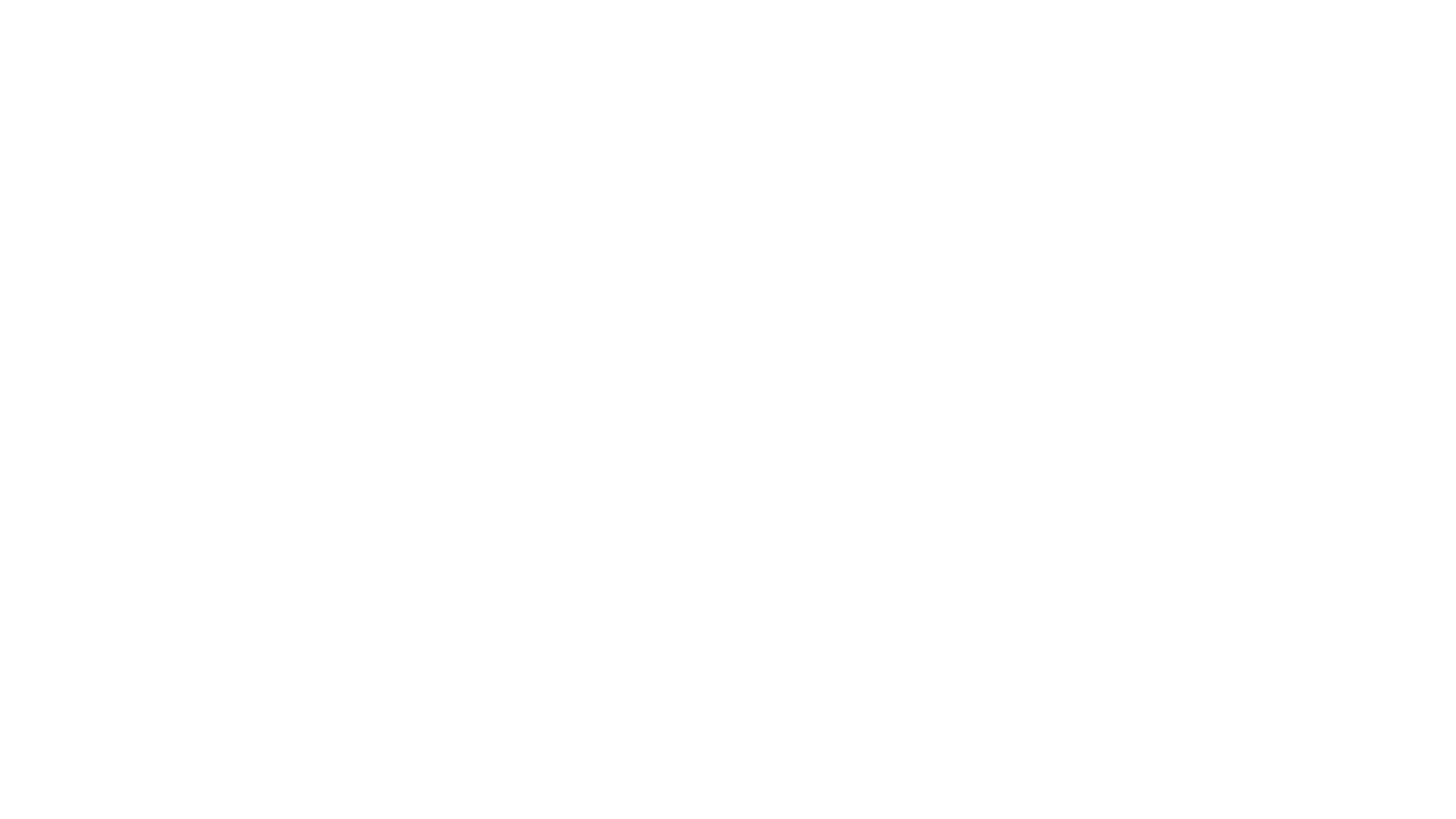 Imobilizace ligandů
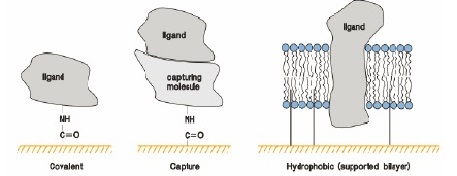 Kovalentní vazba – nejjednodušší – navážeme protein, NK,.. ligandem může být cokoliv
Afinitní vazba – př. avidin-biotin. Vazba je velmi silná.
Hydrofobní interakce – můžeme vytvořit lipidovou dvojvrstvu
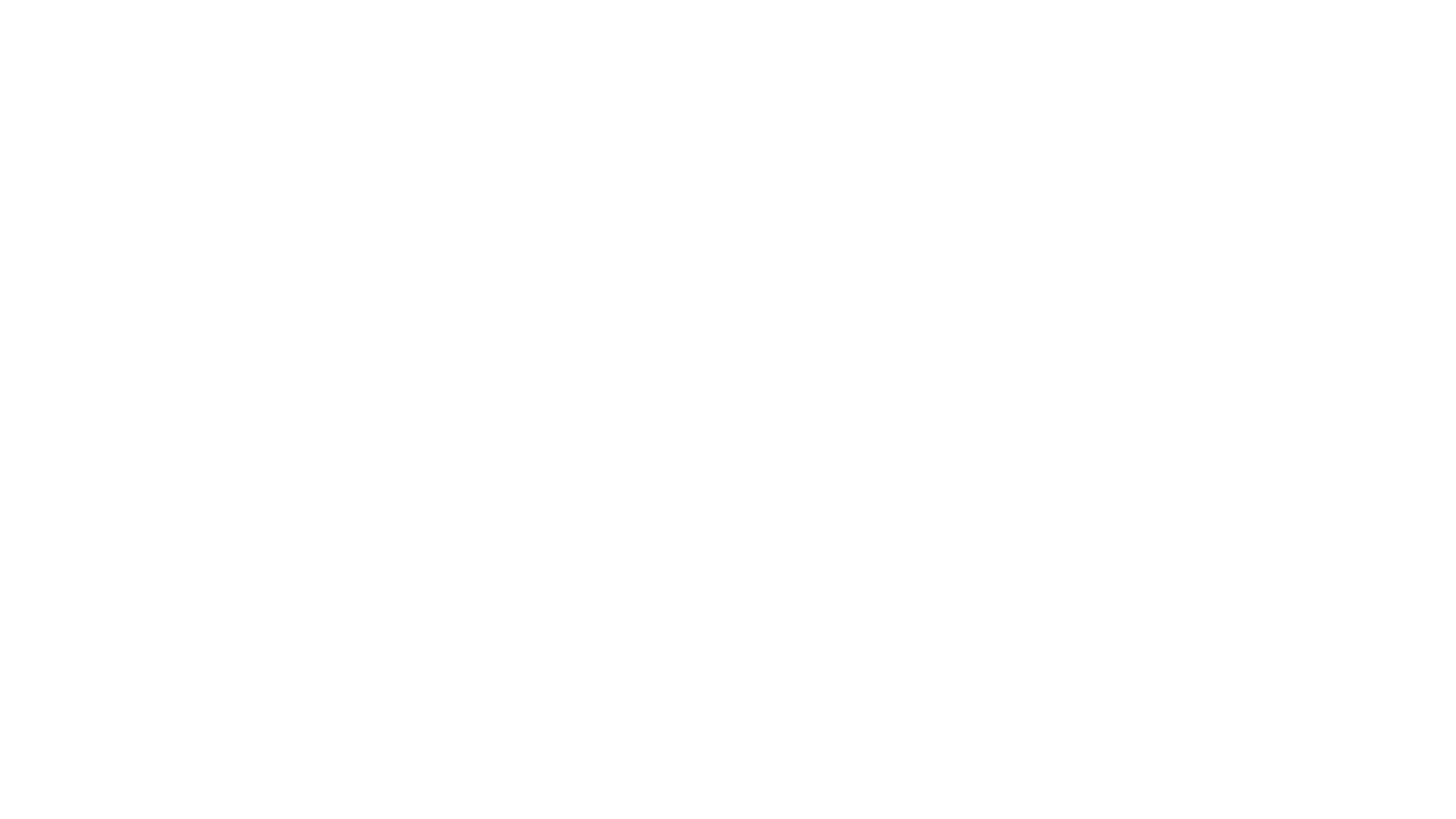 Dextranová matrice
díky karboxyskupinám má záporný náboj 
při správném pH do sebe natáhne bílkoviny s opačným nábojem
jde to použít i u nízkých koncentrací biomolekul
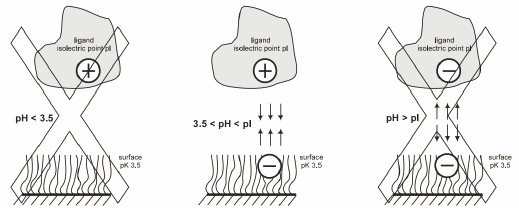 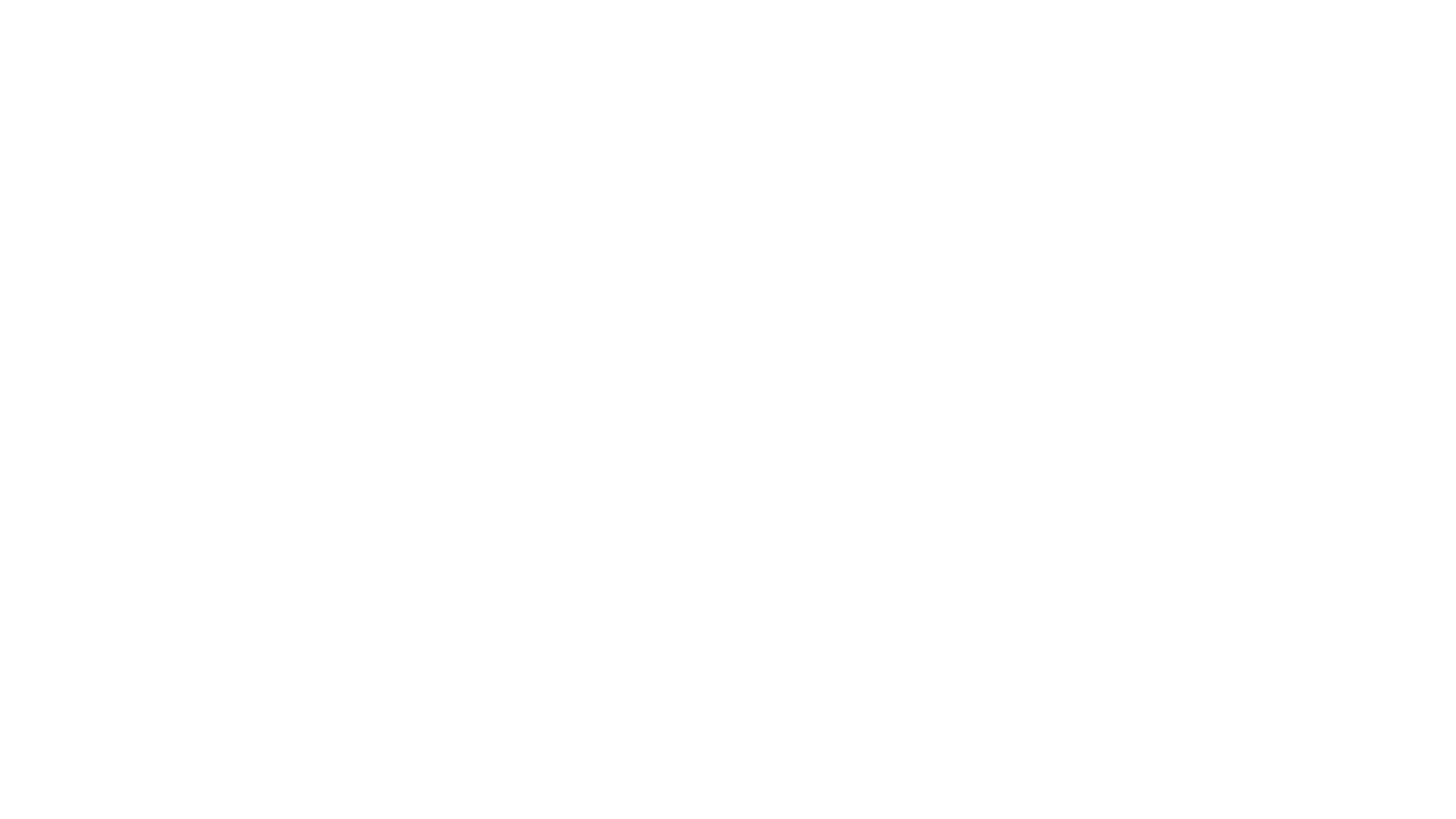 Ph při imobilizaci – NH2 skupina přes EDC/NHS
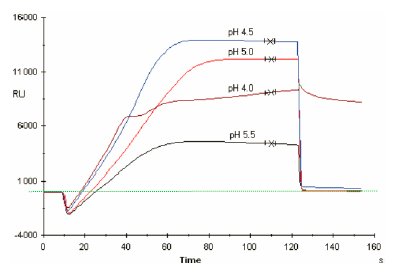 pro bílkoviny jako ligandy obvykle pH 5 funguje dobře
používá se 10 mM acetátový pufr, prekoncentrace se vyzkouší 2 min při různých hodnotáchpH (5.5, 5.0, 4.5, 4.0)
prekoncentrace obecně lepší při nižším pH, ale kovalentní vazba probíhá lépe při vyšších pH
při nízkém pH také může nastat agregace bílkovin
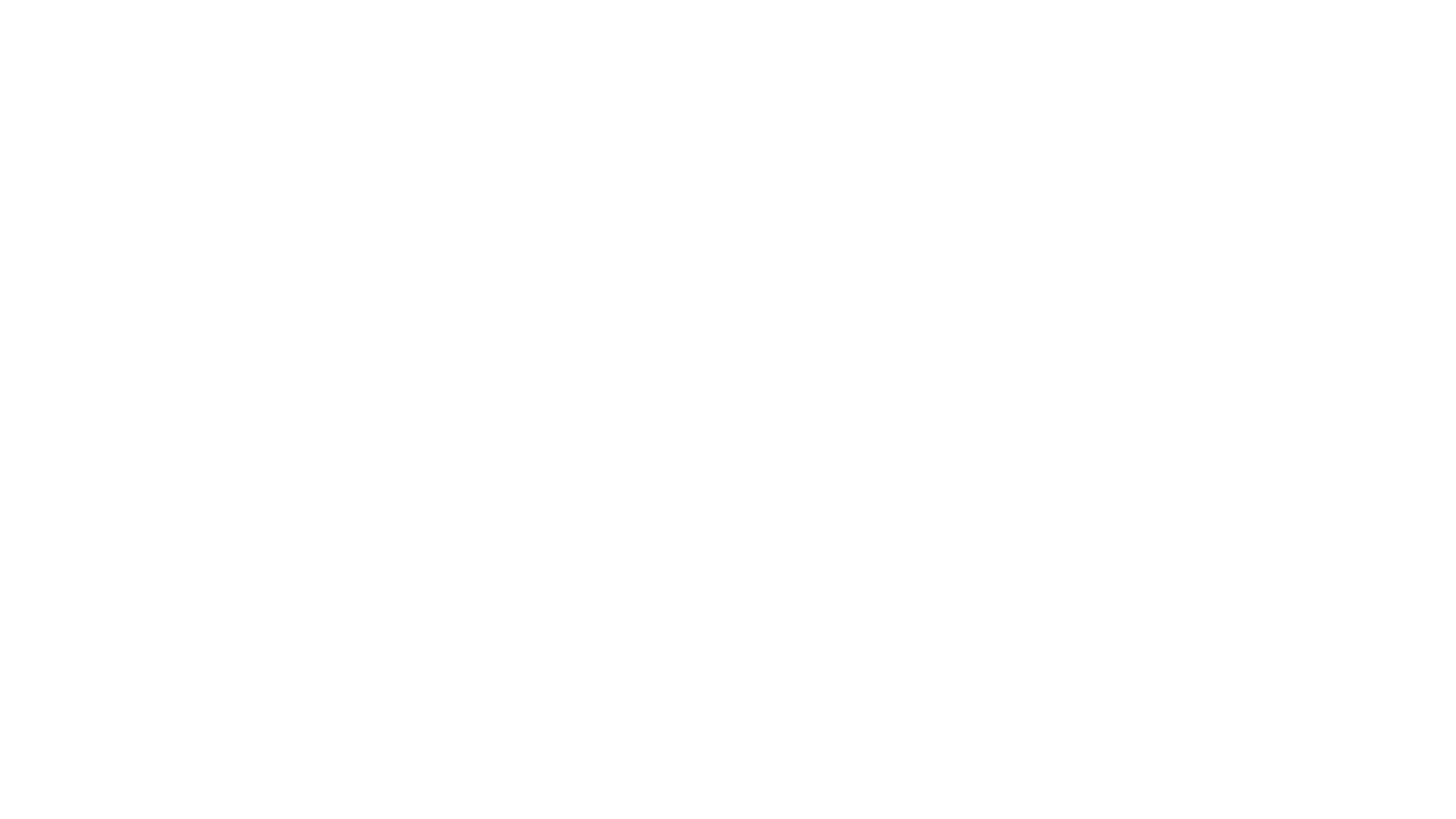 Vazba přes aminoskupinu ligandu
V 80% se využívá tato metoda
Na dextranovou matrici naneseme směs EDC a NAS 1:1
Po imobilizaci zbyde pár aktivních skupin. Přidáme 1M ethanolamin pH 8,5.
Ten vysytí zbytek NHS
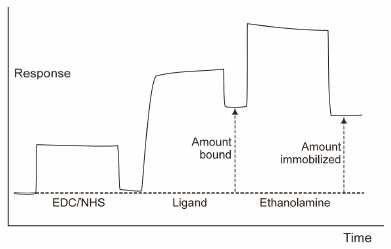 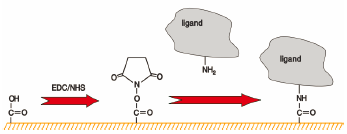 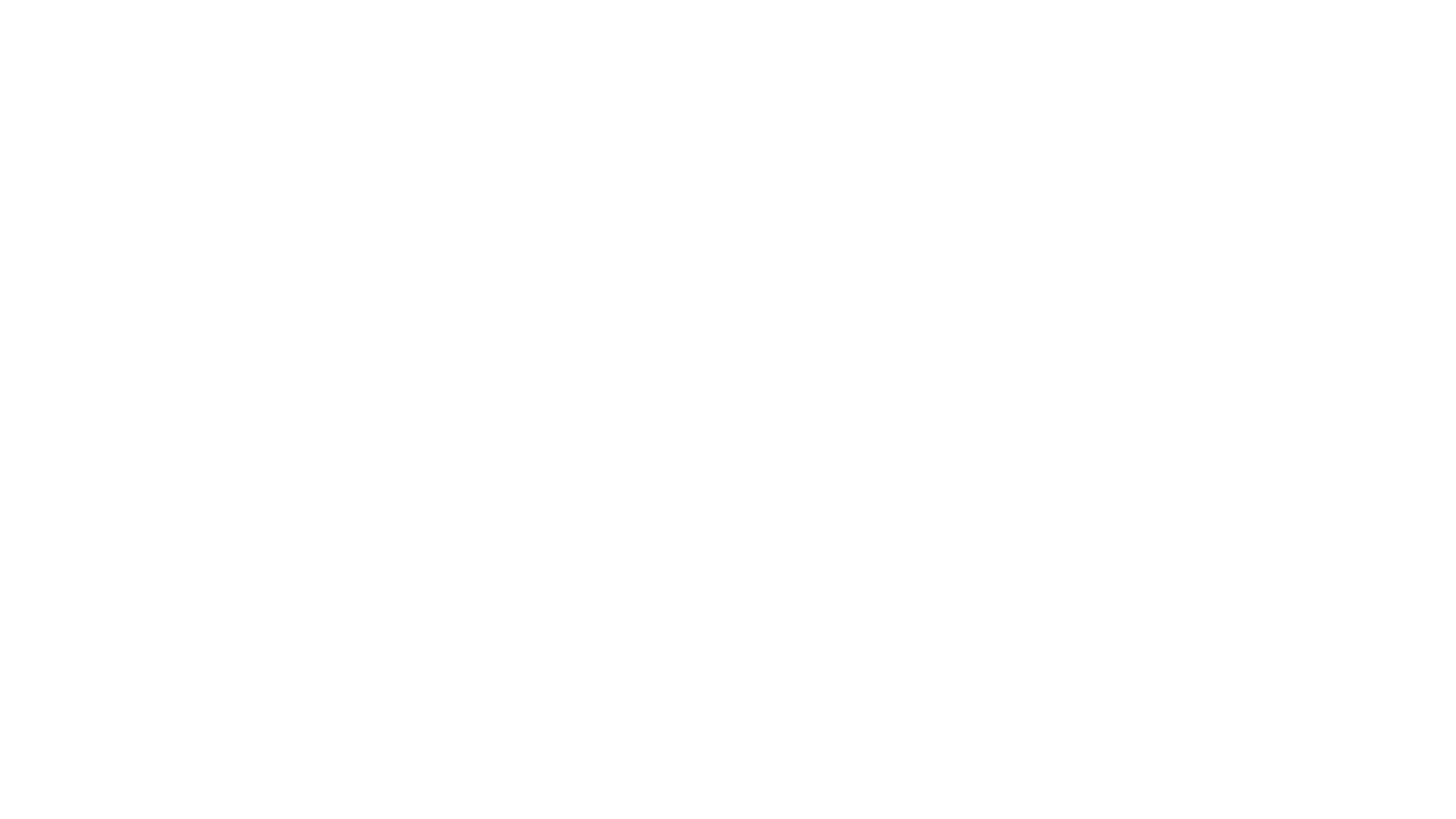 Vazba přes thiol
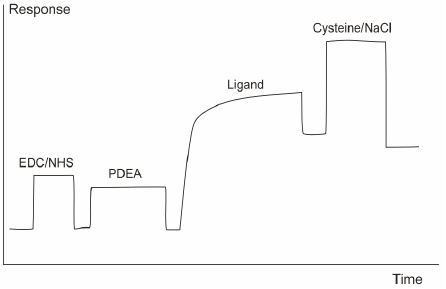 2-(2-pyridinyldithio)ethanamin hydrochlorid - 80 mM ve 100 mM borátu pH 8.5
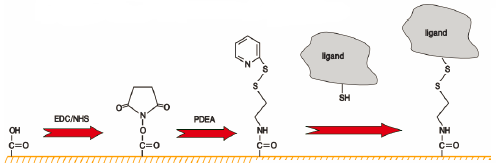 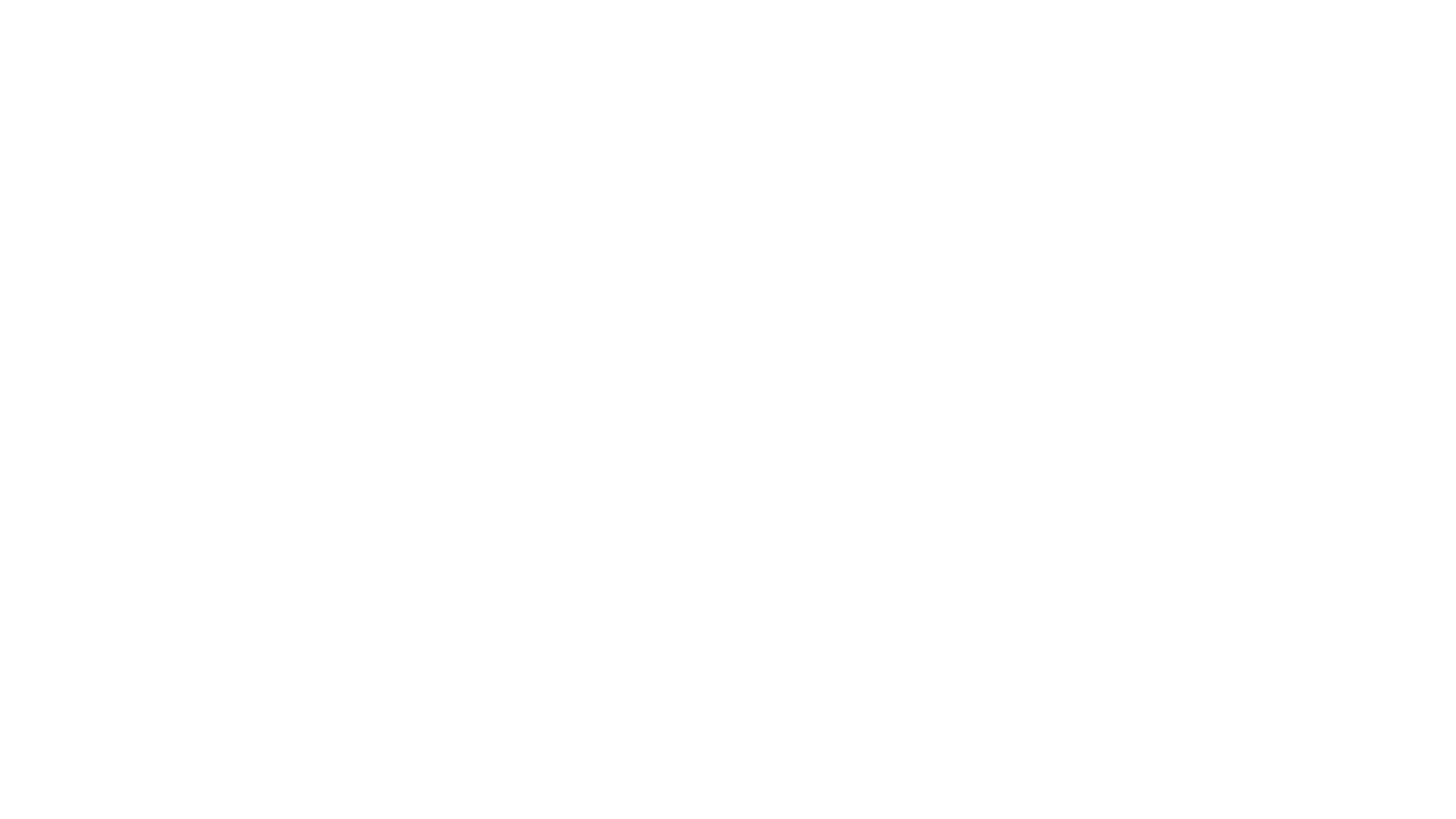 Maleimidová metoda
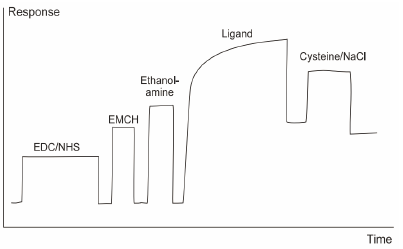 vzniká stálá thioetherová vazba
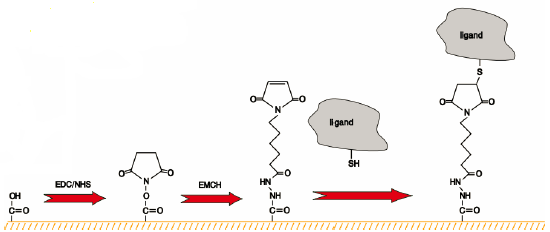 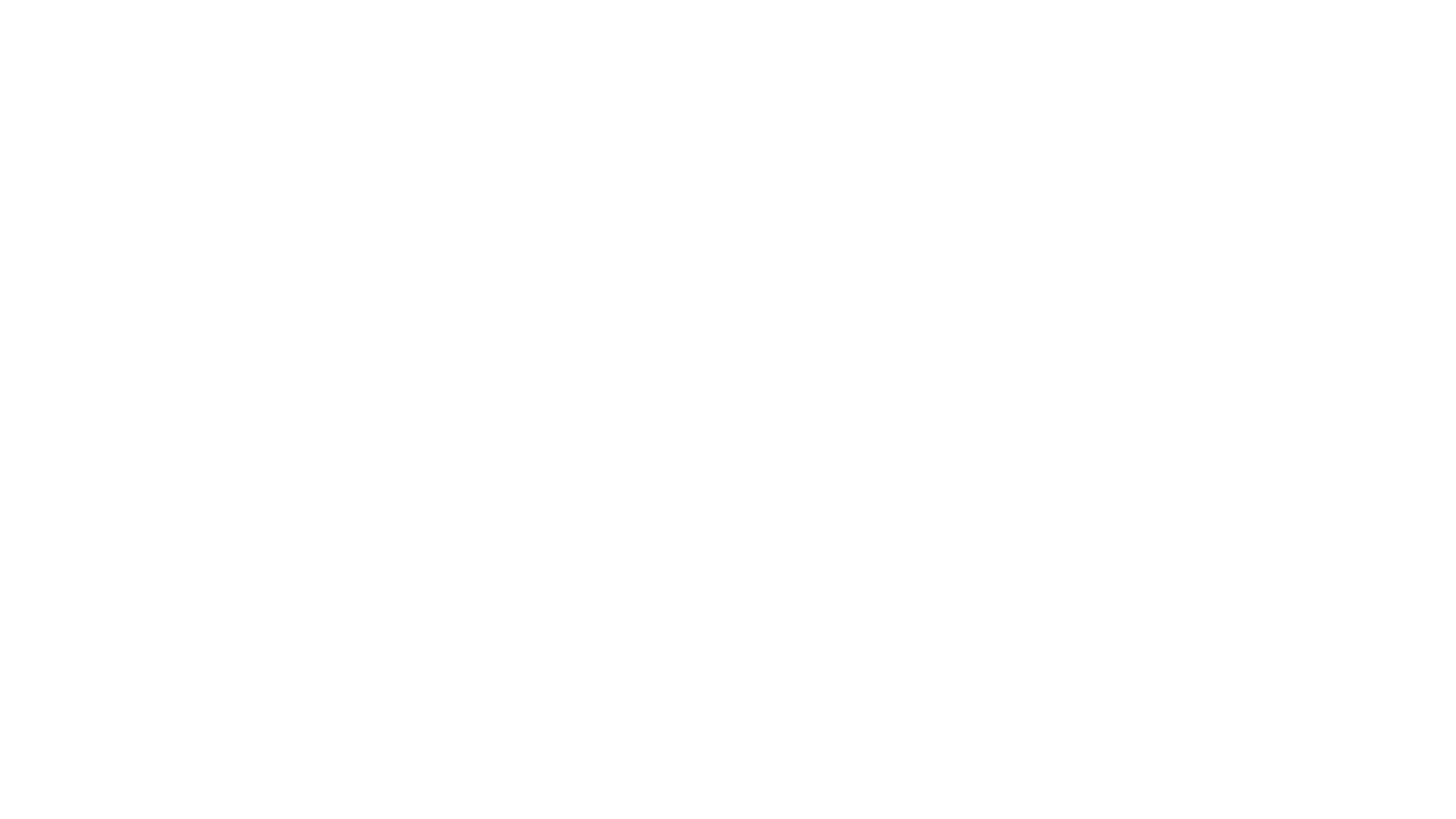 Vazba přes aldehyd
aldehydová skupina se získá oxidací diolového uskupení pomocí jodistanum (1 mM, mírné podmínky)
alternativně lze koncový galaktosylový zbytek zkusit oxidovat pomocí galaktosaoxidasy
pro glykoprotein, oligosacharidy
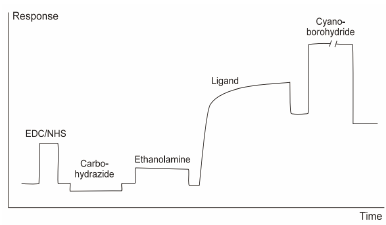 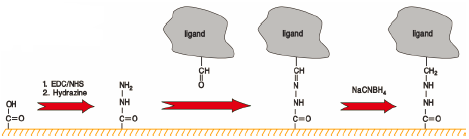 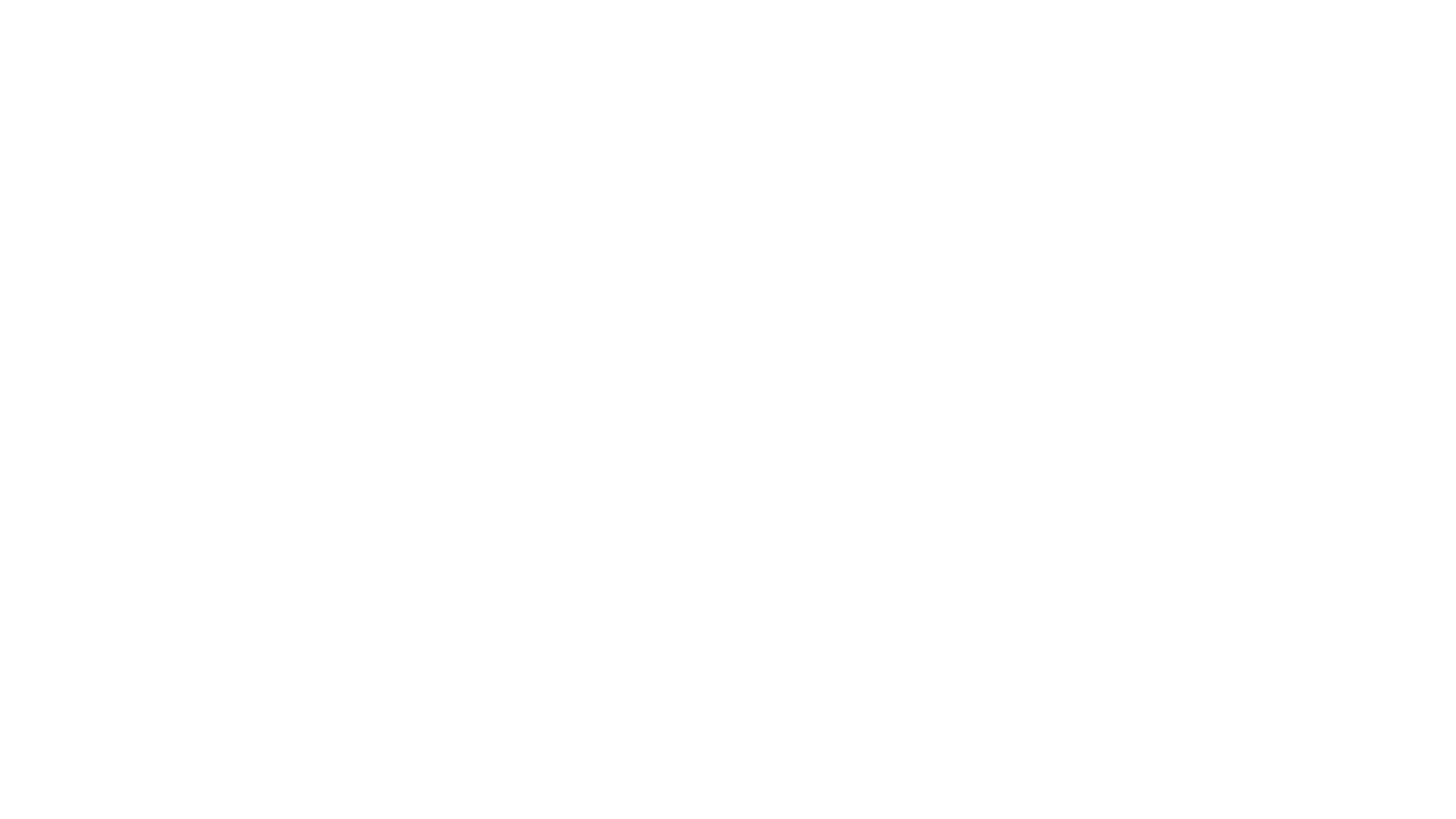 Vazba přes thiol na ligandu
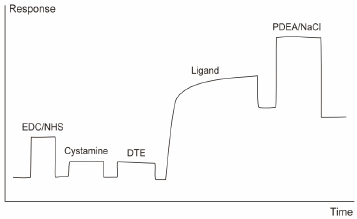 na povrch se vnese SH skupina
ligand derivatizován PDEA, vznikne SS vazba (reverz.!)
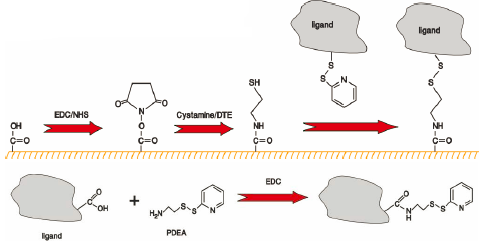 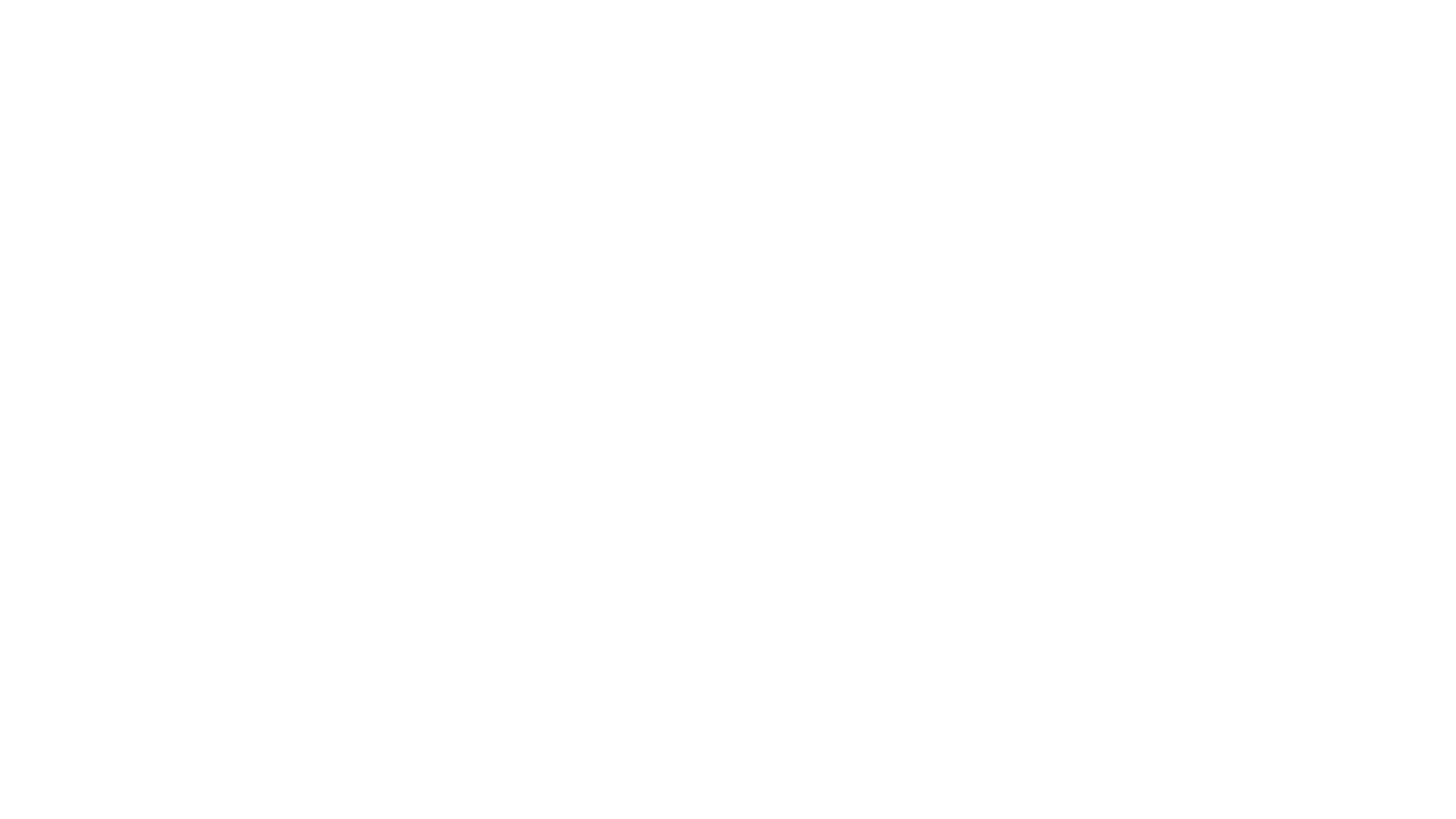 Sensogram
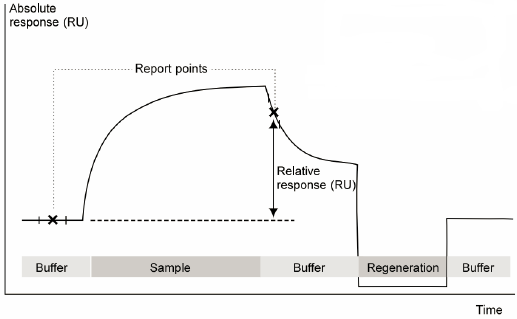 průběh typického vazebného experimentu
signál v čase při vazbě biomolekuly na imobilizovaný ligand
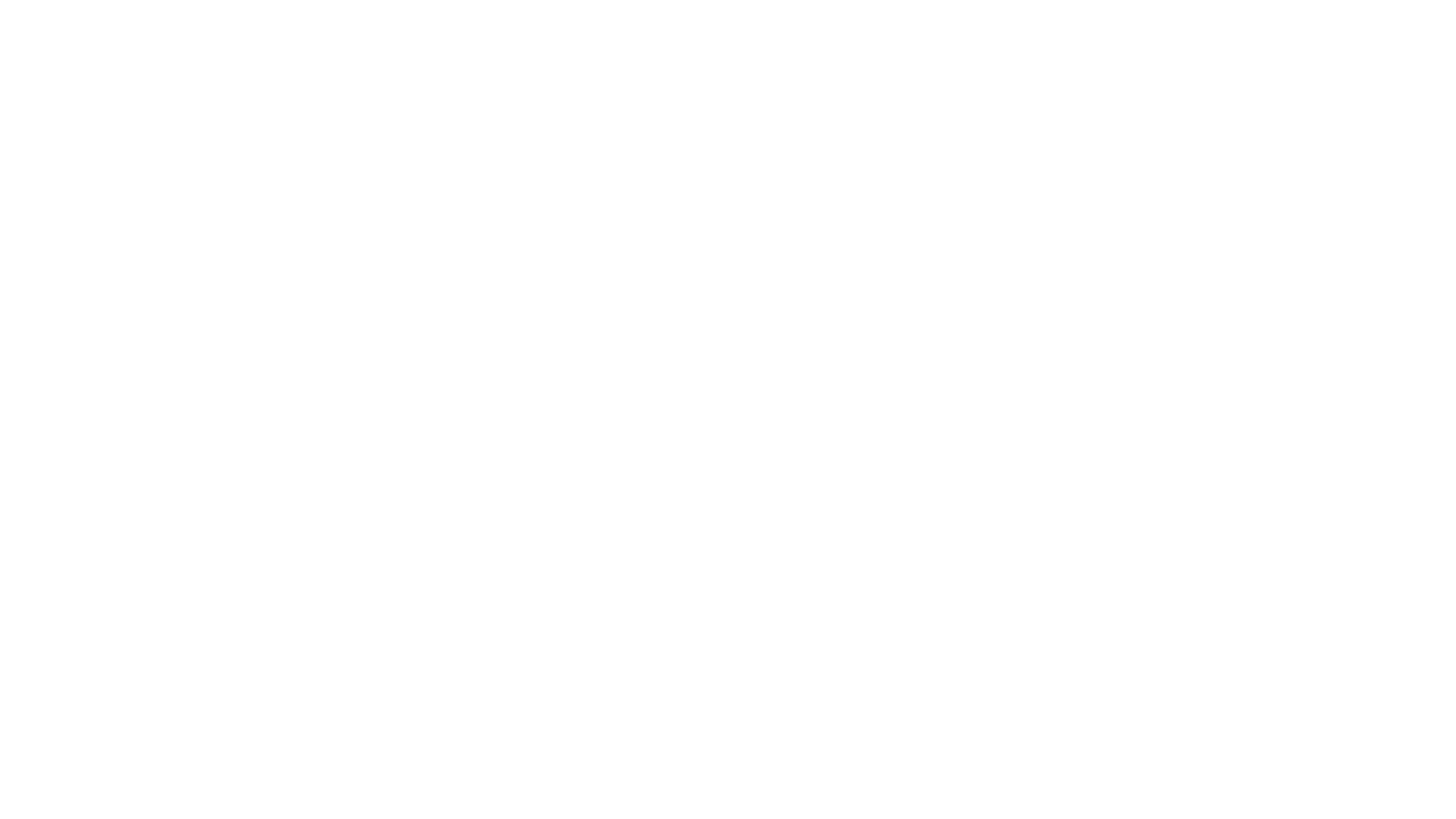 Stanovení koncentrace
1) přímé měření se zesílením odezvy
nejčastější způsob stanovení koncentrace analytu ve vzorku
vyhodnocovat lze buď rychlost vazby v počátku, nebo změnu signálu po ustálení
zvolený způsob měření ovlivní analytické parametry stanovení
rychlost, citlivost, limit detekce
vícevrstevný (sendvičový) komplex zlepší citlivost (např. nanočástice)
2) inhibiční (kompetiční) stanovení
pro malé molekuly, jejichž přímá vazba by poskytla nízký signál
kalibrační závislosti v log závislosti pro osu x
signál vyvolá vazba pomocné detekční molekuly; její afinita a koncentrace ovlivní výrazně průběh stanovení

3) přímé měření – bez kalibrace
pokud není k dispozici standard, lze za podmínek difúzní limitace určit koncentraci analytu z rychlosti vazby (lineární oblast) se znalostí (přibližnou) difúzního koeficientu analytu
je potřeba vysoká hustota ligandu, dostatečná velikost analytu (přes 5 kDa) a přiměřená afinita interakce
optimální je odezva 0.3–15 RU/s při 5 μl/min aspoň 30 s, to odpovídá asi 0.05–5 μg/ml
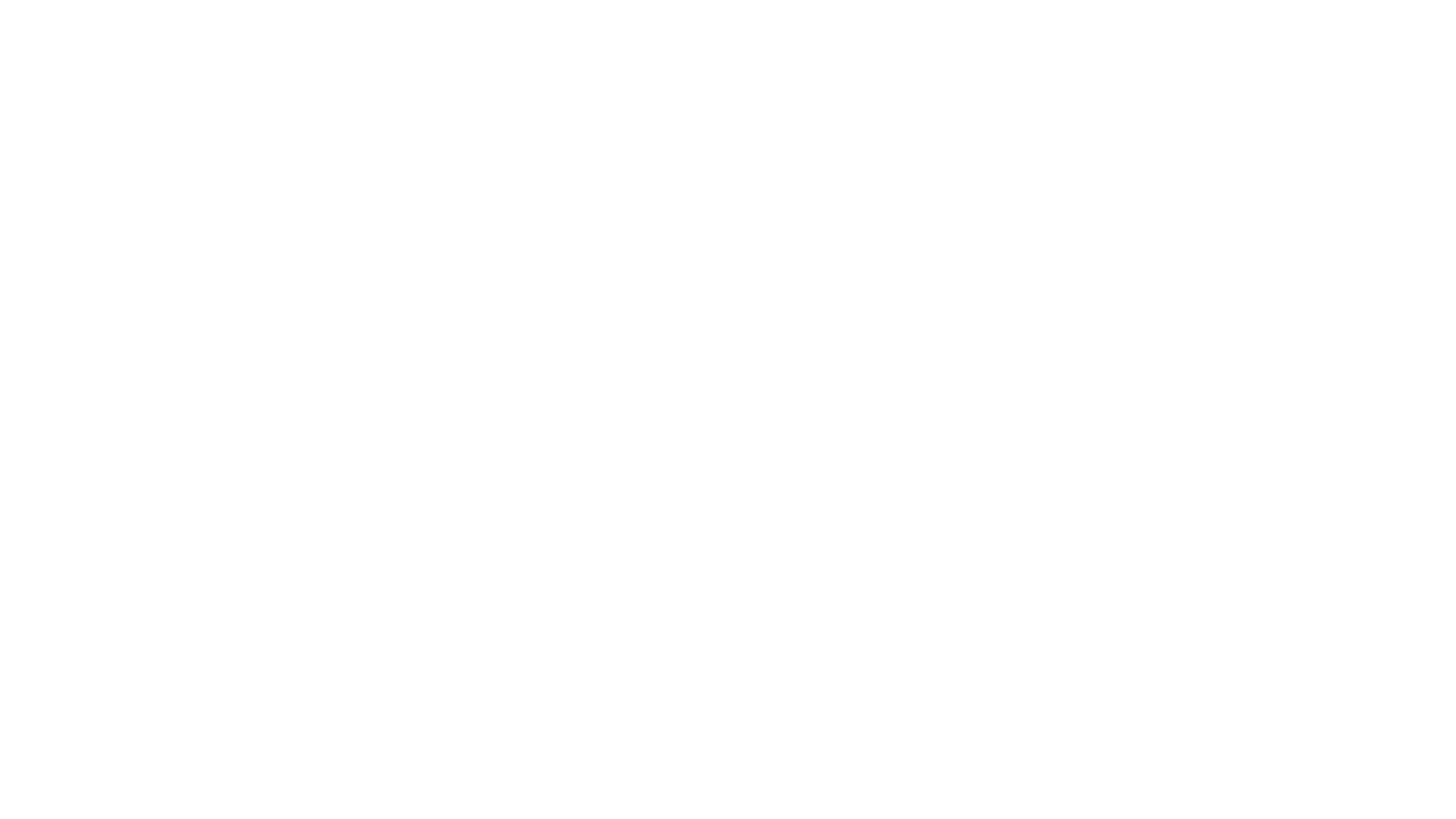 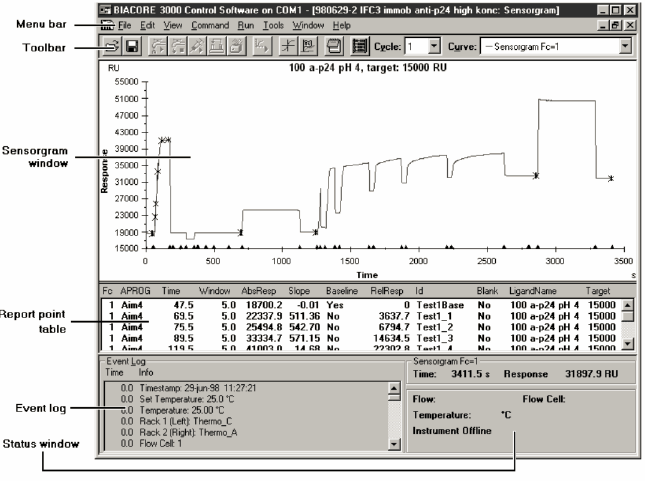 BiaControl
Pomocí Biacore systému lze získat:
 informace o kinetice, affinitě, koncentraci, specifitě, selektivitě a termodynamice biomolekulárních interakcích 
může být použita v různých oblastech od základního výzkumu po výzkum bioterapeutik a léčiv
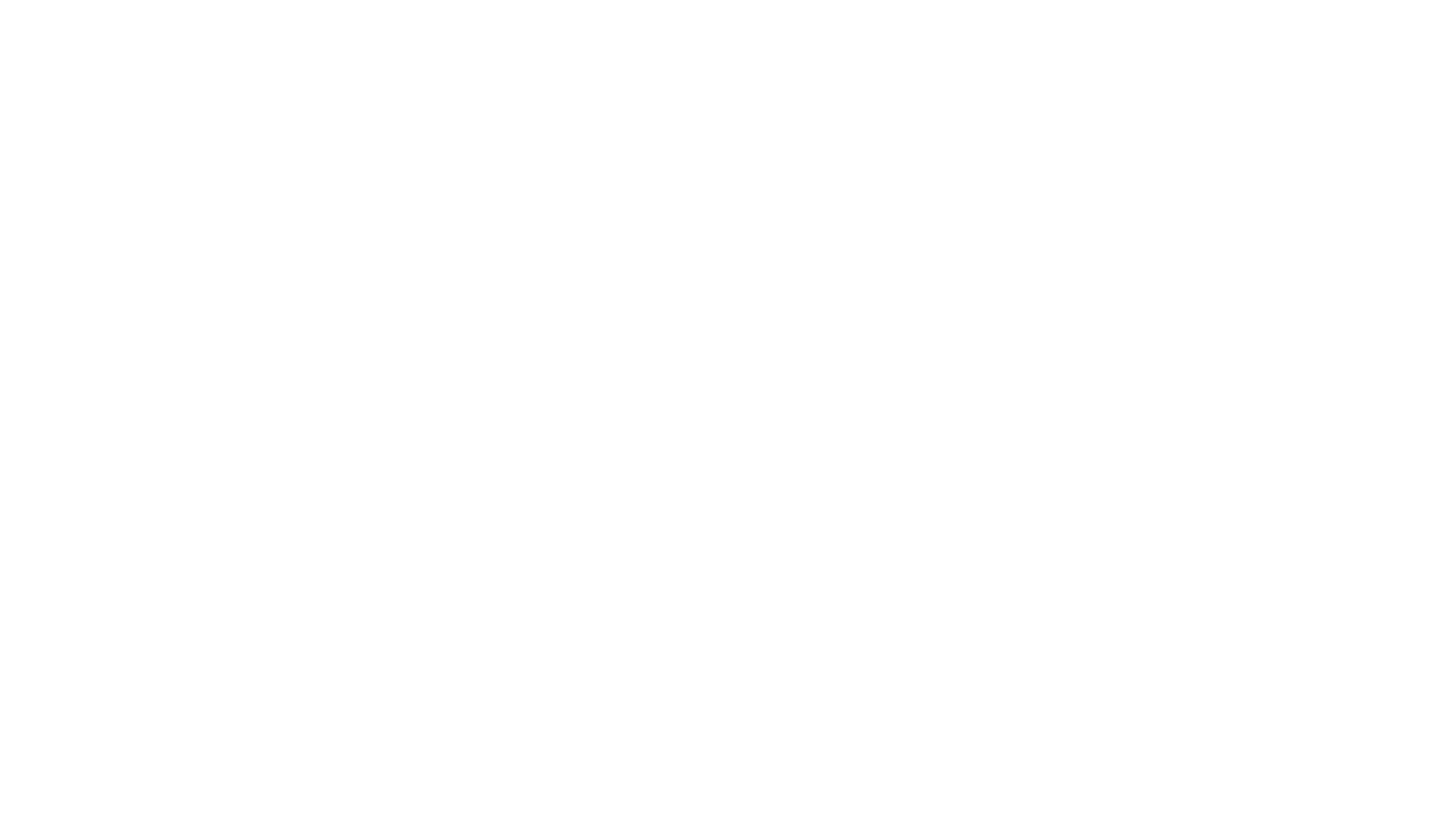 Imunoprecipitace
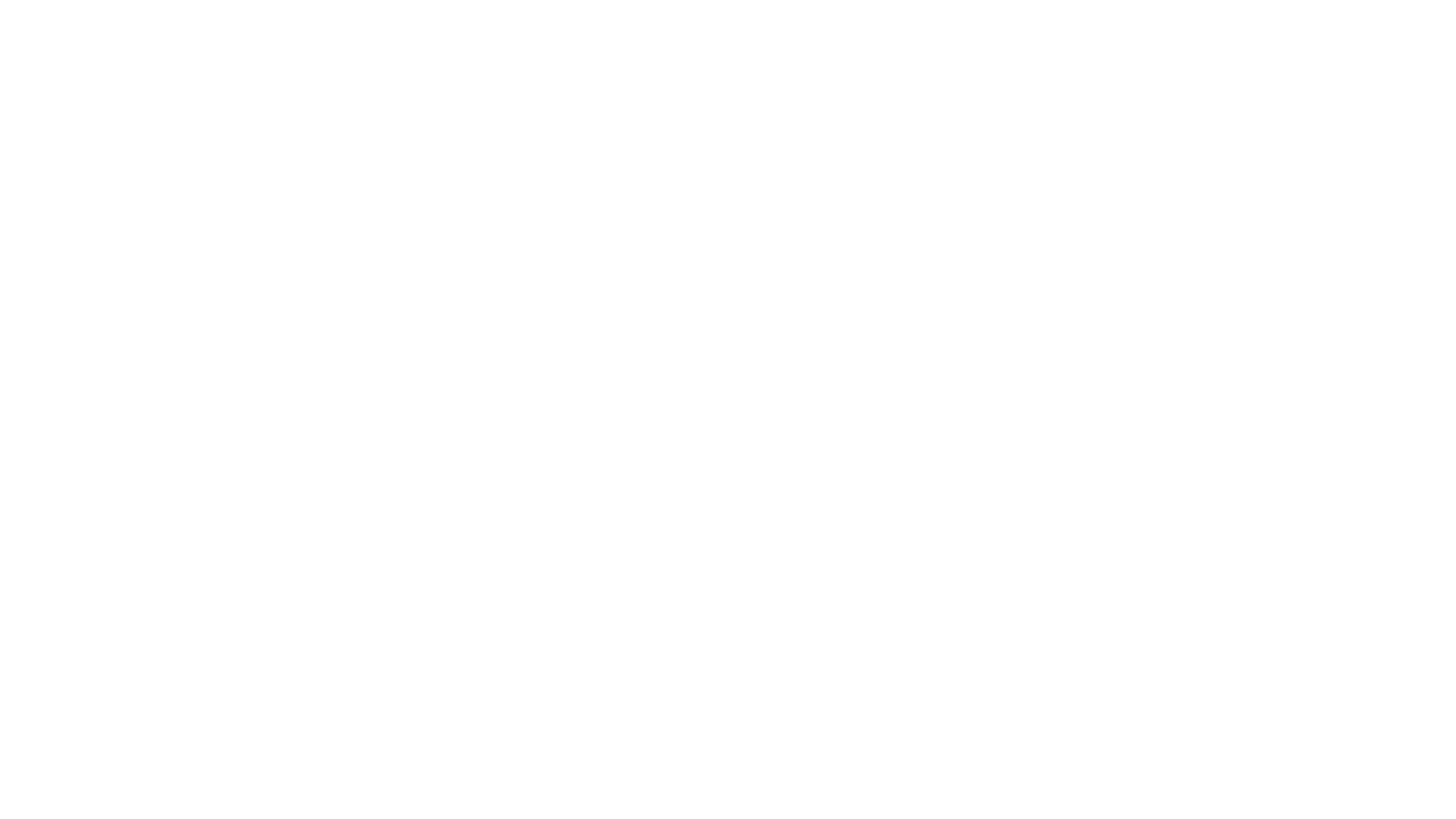 Antigen – látka s ktorou špecificky reaguje protilátka a dokáže vyvolať imunitnú odpoveď
Protilátka (imunoglobulín) – proteín, ktorý je súčasťou imunitného systému a je schopný identifikovať a zneškodniť cudzie objekty. Špecificky sa viažu na antigén.
Základné termíny
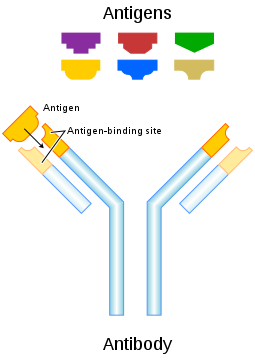 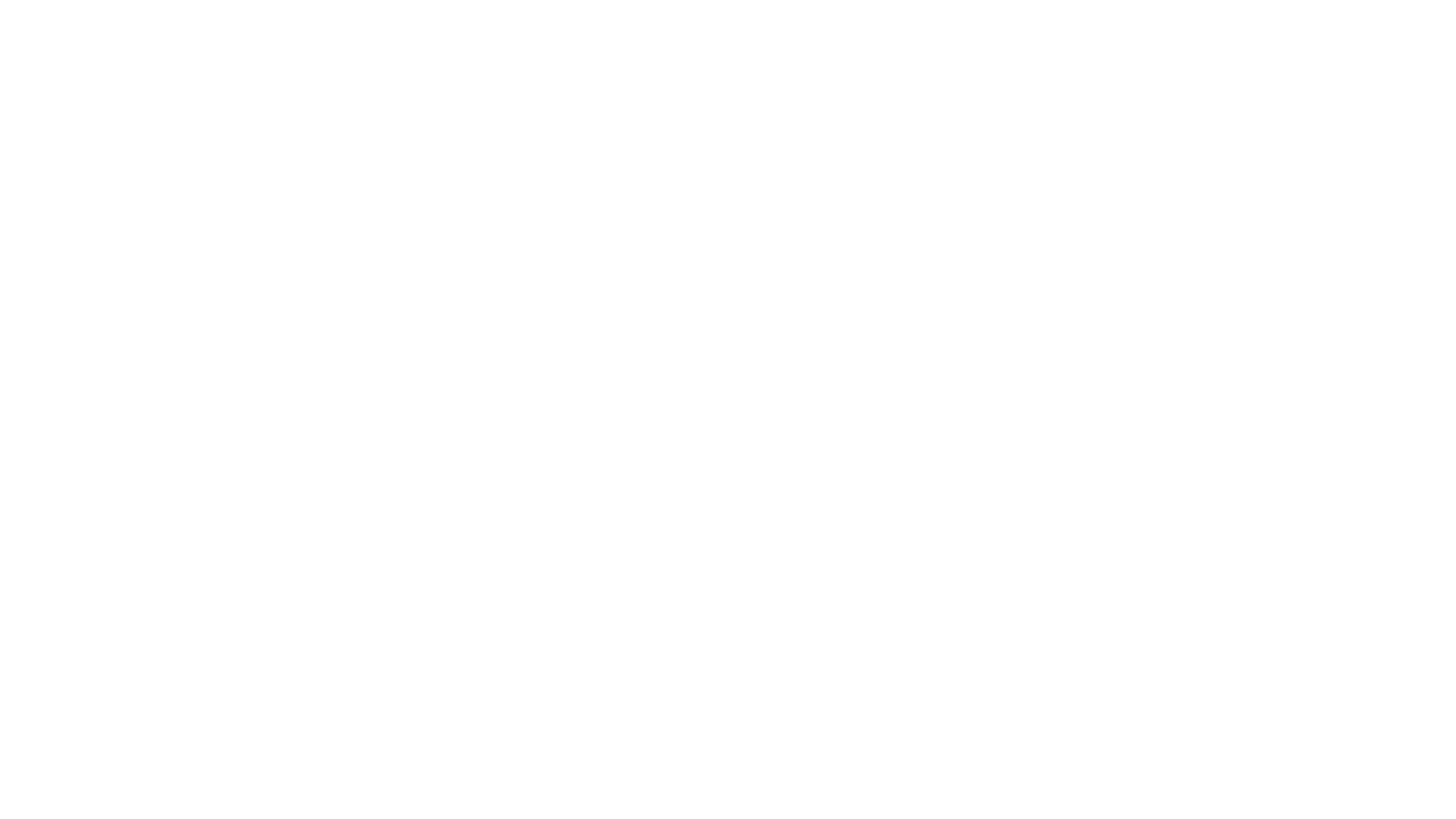 je technika precipitácie proteínového antigénu z roztoku s použitím protilátky, ktorá sa špecificky viaže na tento konkrétny proteín.
Zdroje antigénu môžu byť neznačené bunky alebo tkanivá, metabolicky alebo vnútorne označené bunky, translatované proteíny in vitro.
Imunoprecipitace
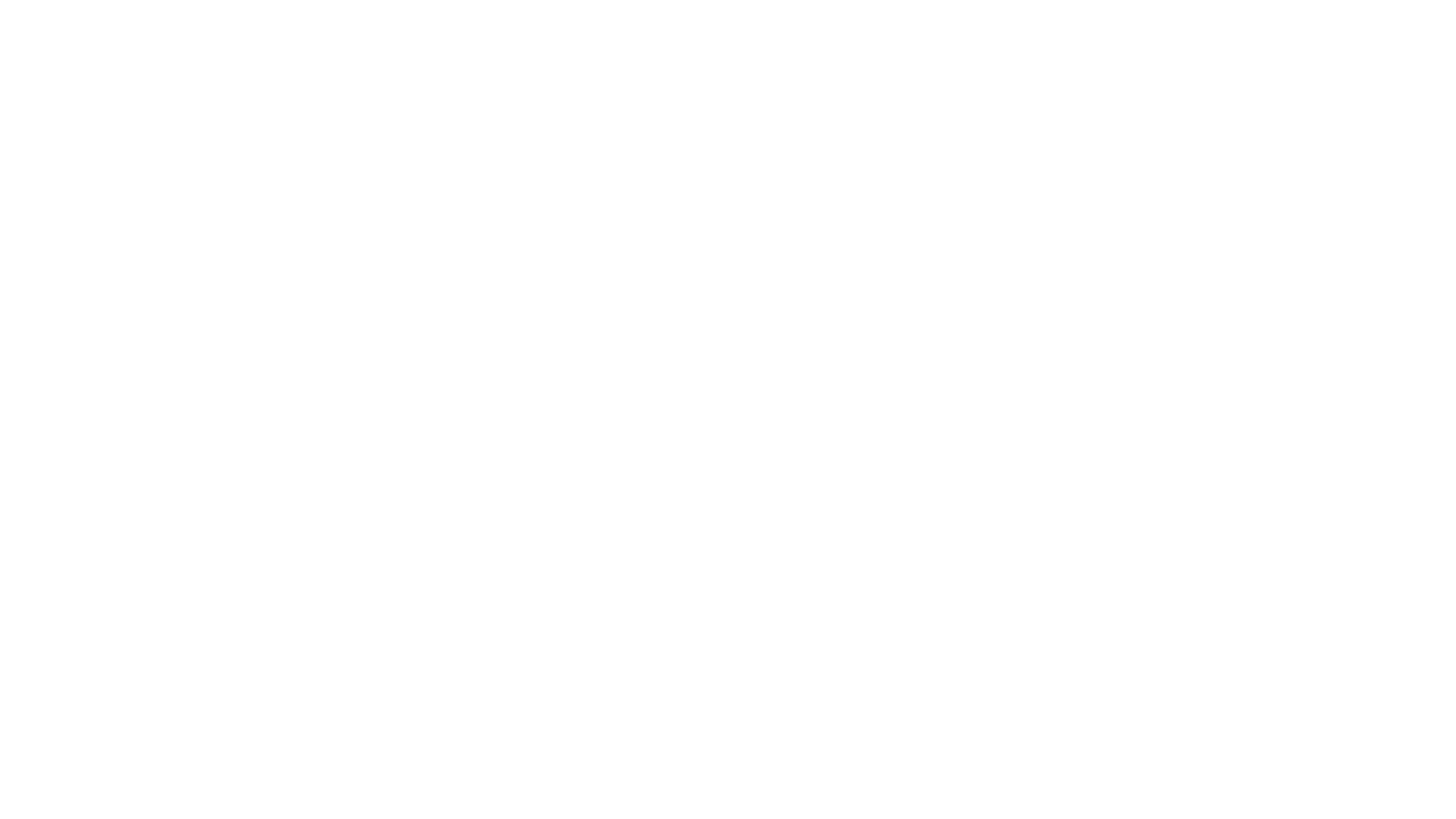 Priebeh imunoprecipitácie
Cieľové antigény sú zvyčajne imunoprecipitované z komplexných roztokov, ako sú bunkové lyzáty s cieľom izolovať a nakoniec detegovať a merať špecifický proteín
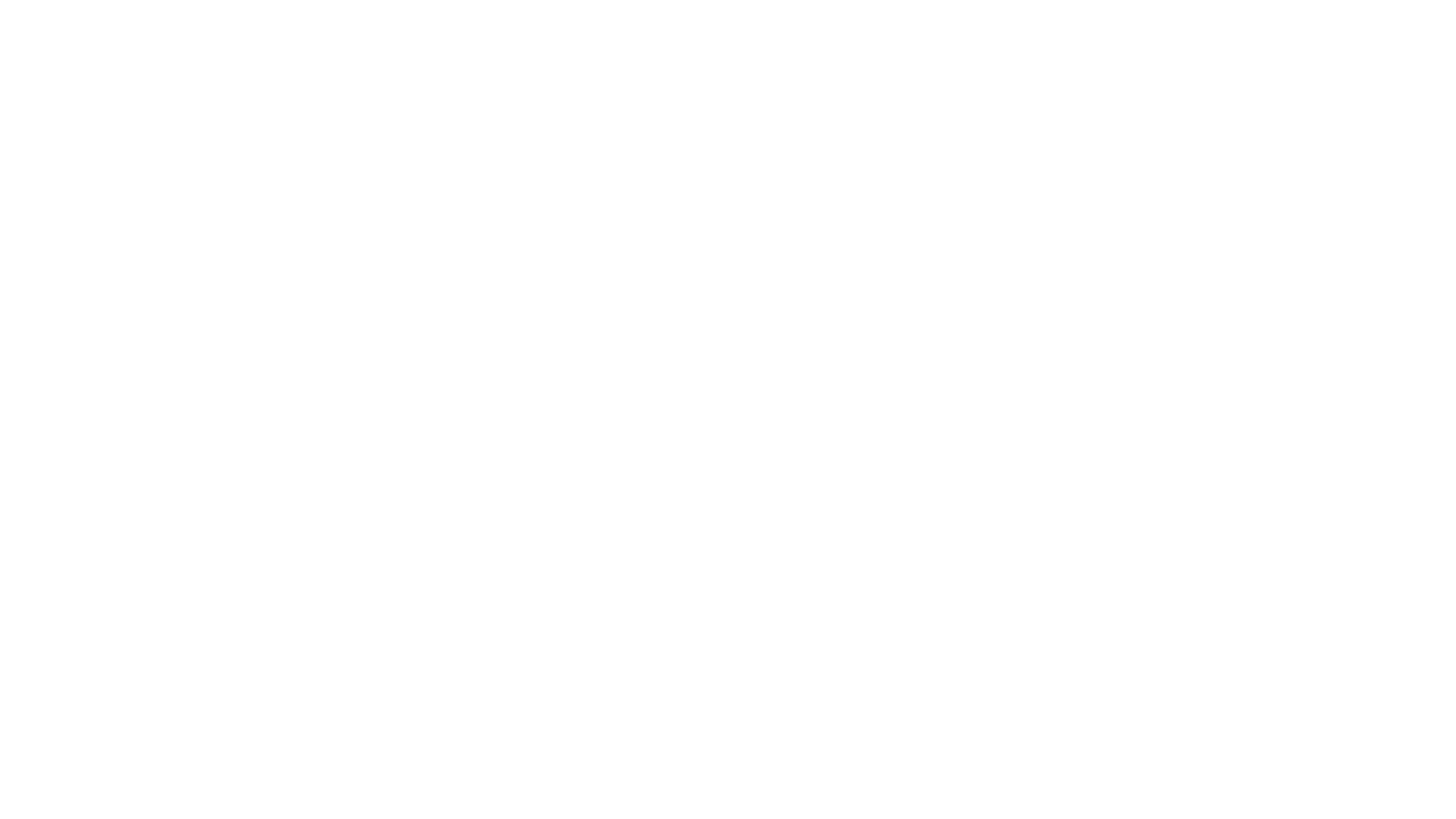 Predimobilizovaná protilátka
Predimobilizácia protilátky proti špecifickému proteínu na nerozspustný nosič (agaróza, magnetické perličky).
Inkubácia s bunkovým lyzátom obsahujúcim cieľový proteín. Popri inkubácii sa lyzát mieša a to umožňuje naviazanie antigénu na imobilizovanú látku.
Imobilizované imunitné komplexy sa z lyzátu zozbierajú, elujú sa z nosiča a analyzujú sa.
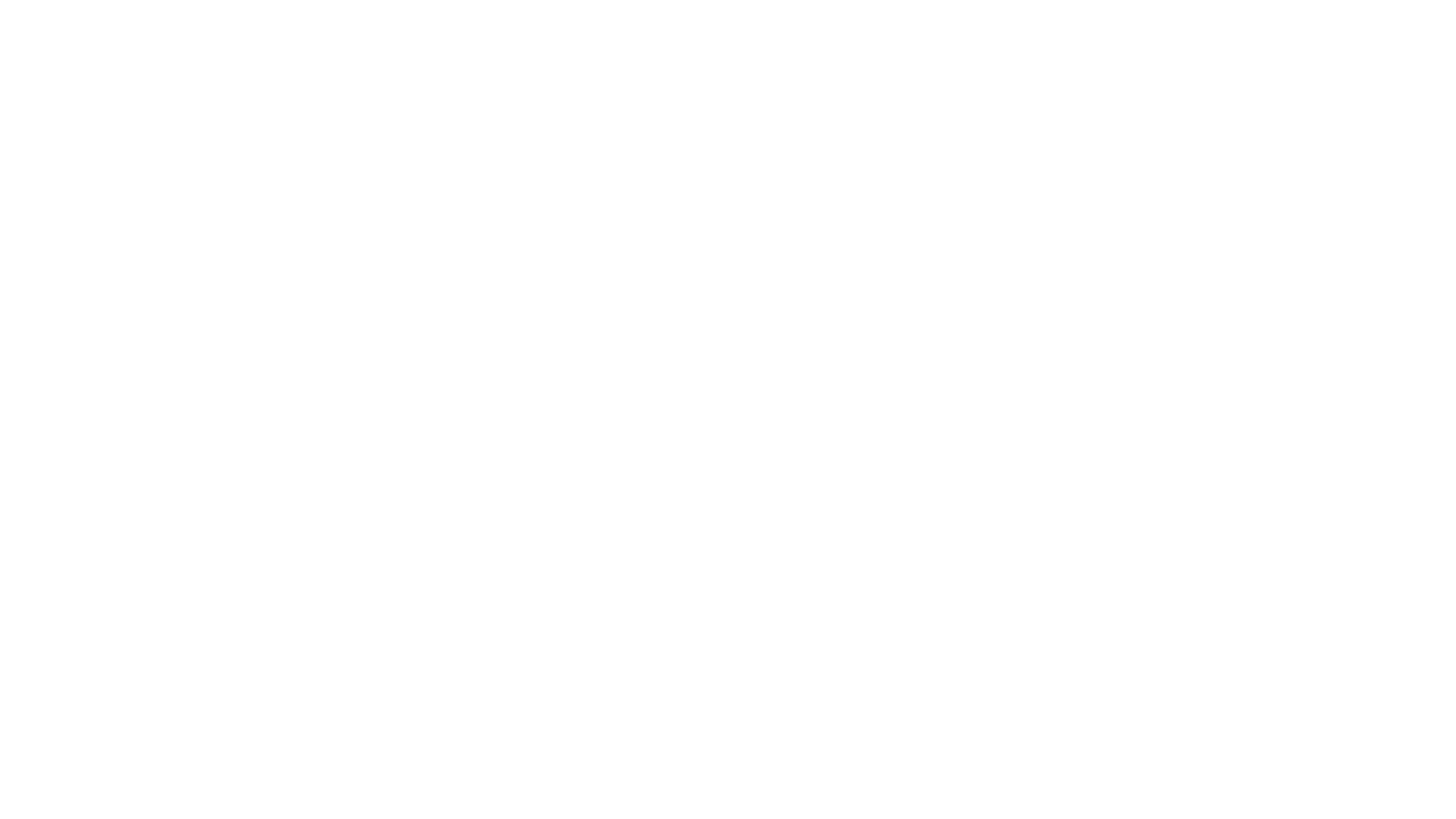 Voľná protilátka
Voľná neviazaná protilátka sa nechá v lyzáte tvoriť komplexy s proteínom prítomným v lyzáte.
Oddelenie pomocou nerozpustného afinitného nosiča

Použitie pri nízkej koncentrácii cieľového proteínu, pri nízkej vazebnej afinite k antigénu, alebo pomalej väzbe protilátky na antigén.
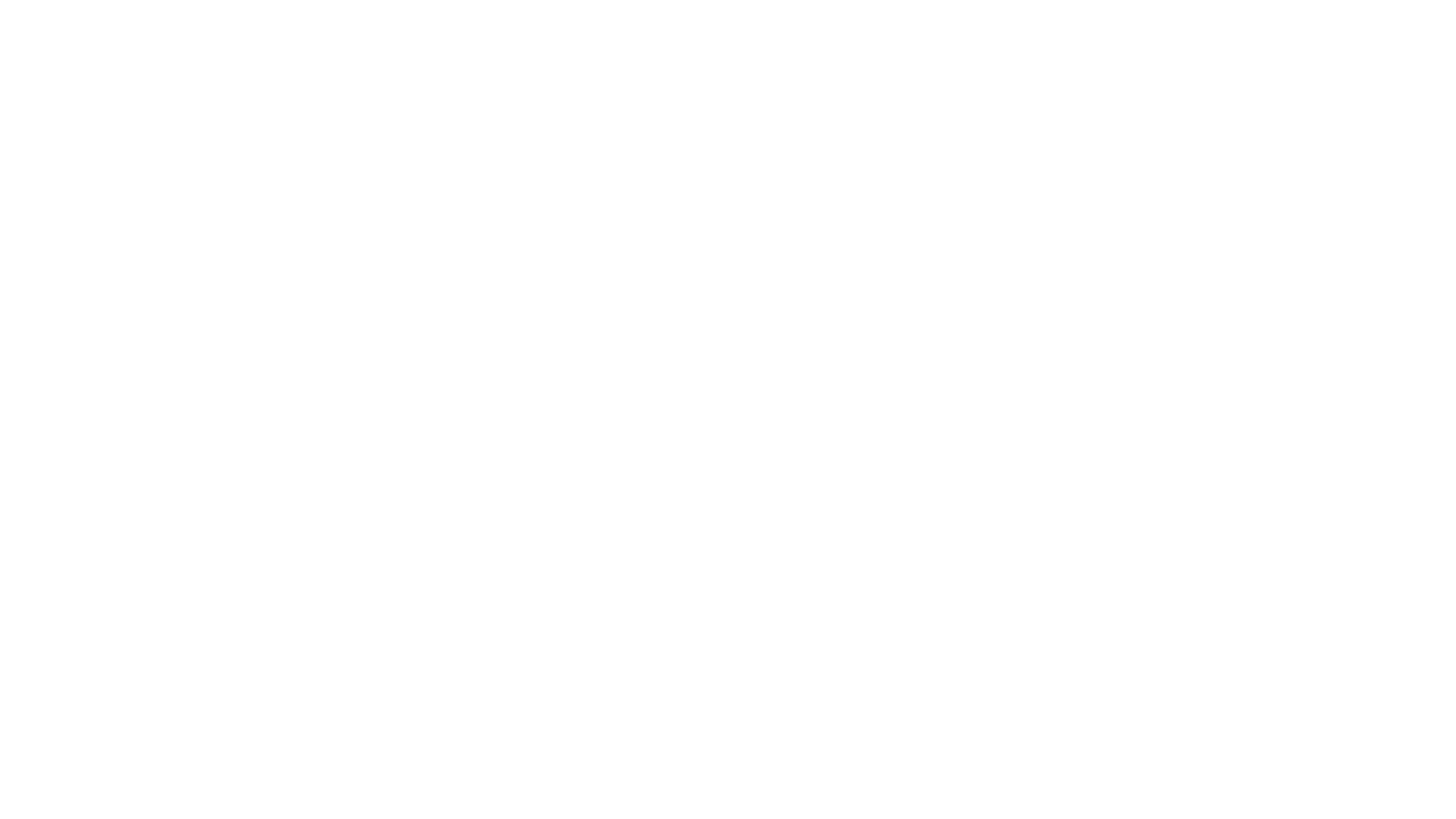 Použitie imunoprecipitácie
Identifikácia stavu aktivácie proteínov
Určenie posttranslačných modifikácii proteínov
Meranie molekulovej hmotnosti molekúl viažucich sa na proteín pri interakcii proteín-proteín
Purifikácia a detekcia antigénu
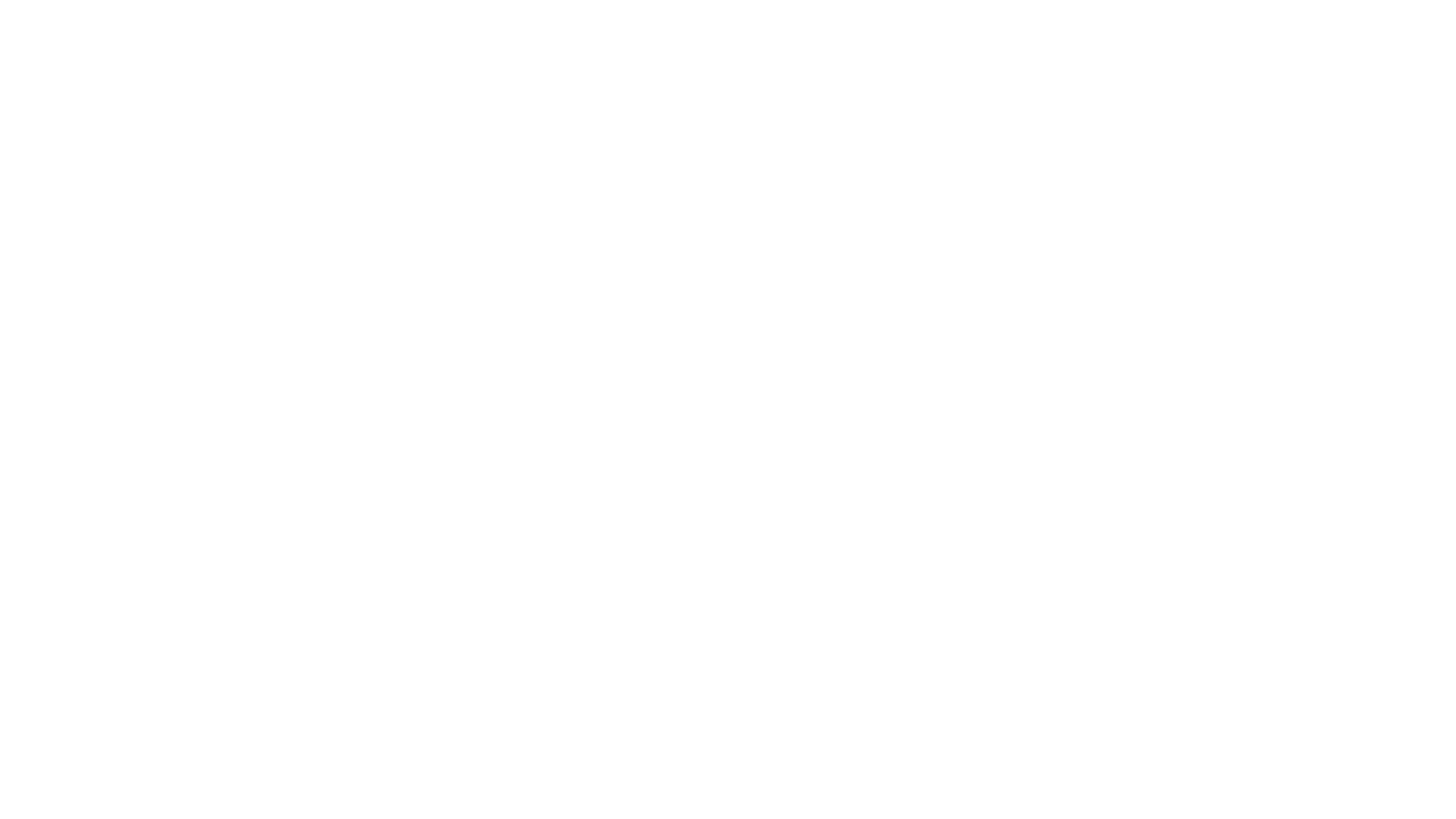 Imunoprecipitačné metódy
Imunoprecipitácia a aglutinácia v roztoku
Imunoprecipitácia v géle
Dvojitá imunodifúzia
Jednoduchá imunodifúzia
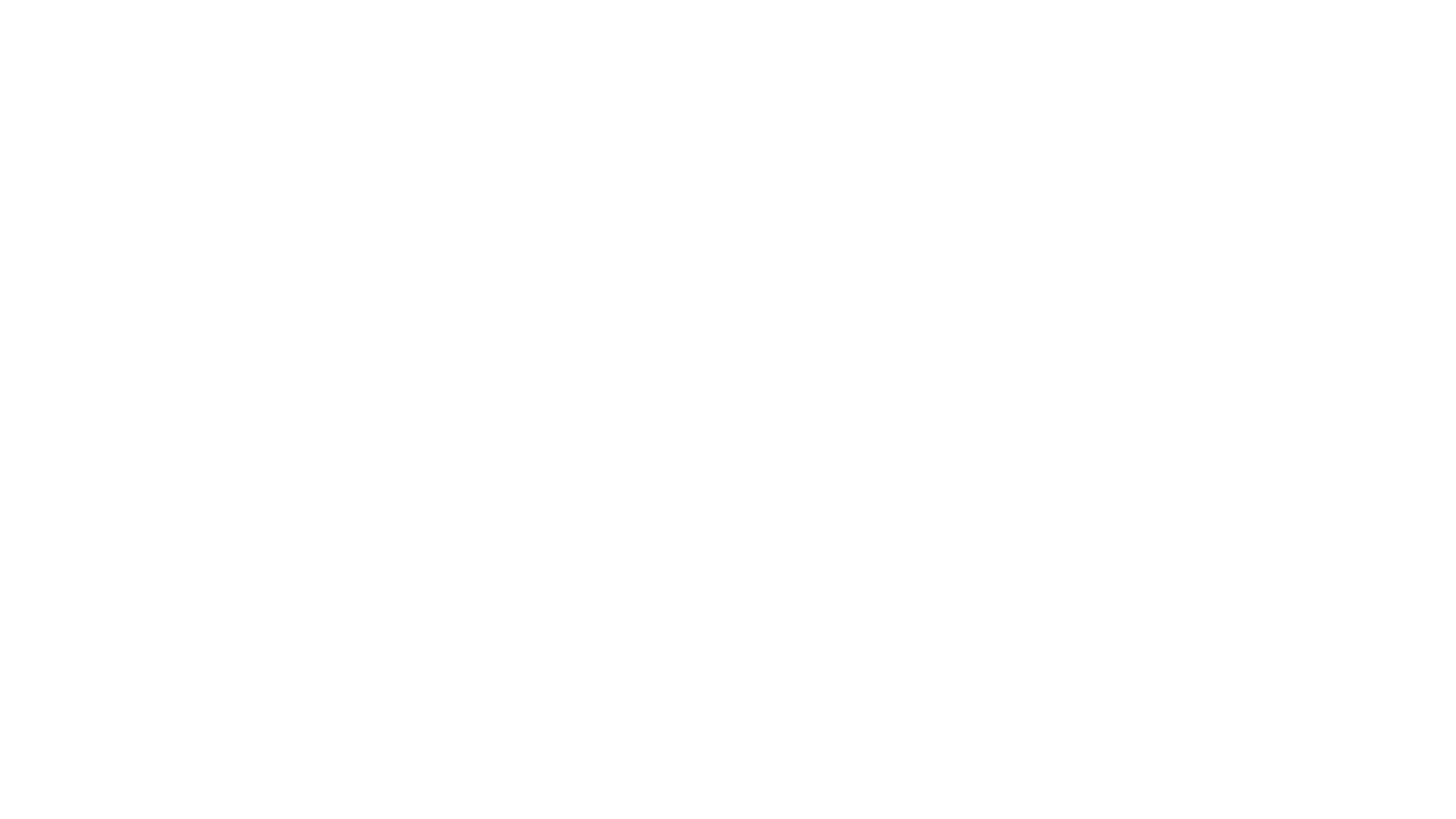 Imunoprecipitační metody
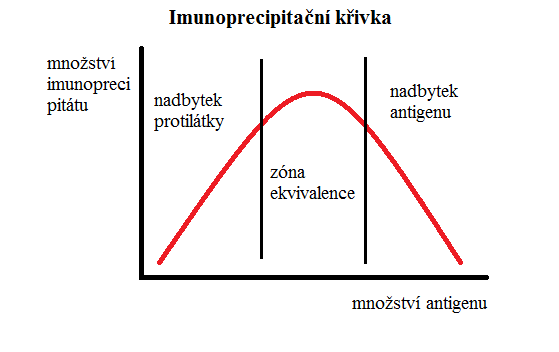 IMUNOPRECIPITAČNÍ KŘIVKA
základní kvantitativní ukazatel stanovení analytů v tělesných tekutinách
1935 Heidelberger a Kendall

1) Oblast nadbytku protilátky
se zvyšujícím se množstvím Ag vzrůstá precipitát
na všechna vazebná místa Ag jsou navázány Ab
malé rozpustné komplexy
množství komplexu antigen-protilátka úměrné koncentraci přítomného antigenu
imunoturbidimetrie a imunonefelometrie
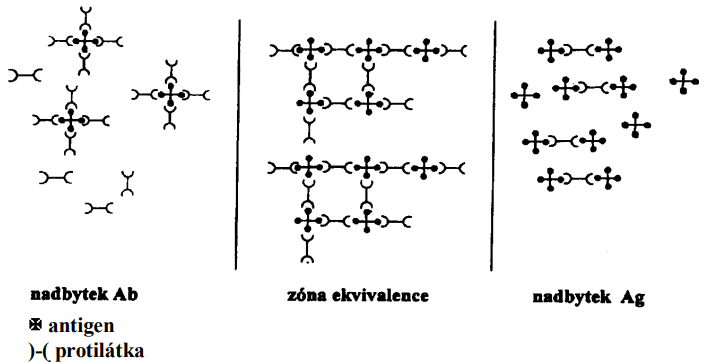 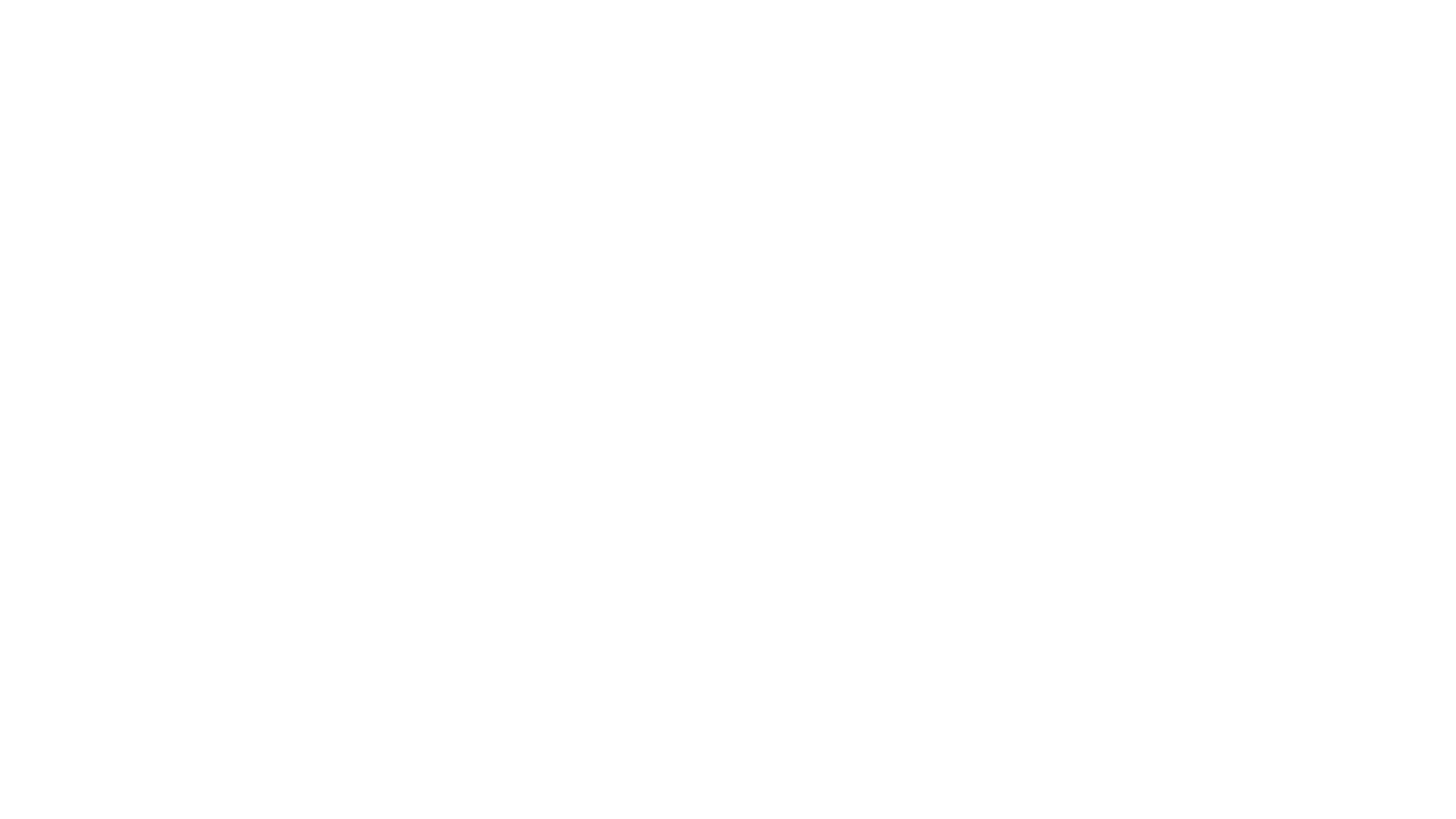 2) Zóna ekvivalence
propojování molekul Aga Ab
velké nerozpustné imunokomplexy s mřížkovitou strukturou, které agregujía vytvářejí imunoprecipitát
imunodifúzní metody

3) Oblast nadbytku Ag 
množství precipitátu klesá v důsledku vysoké koncentrace antigenu
imunokomplexy se rozpadají
malé rozpustné imunokomplexy
kompetitivní imunoanalýzy
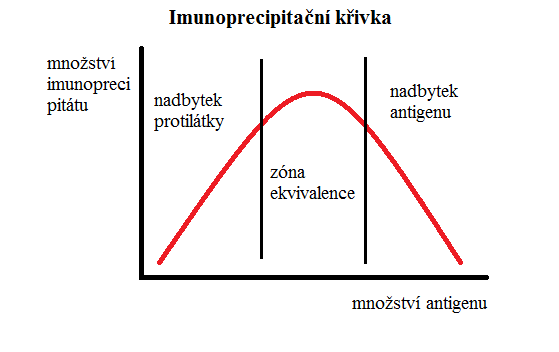 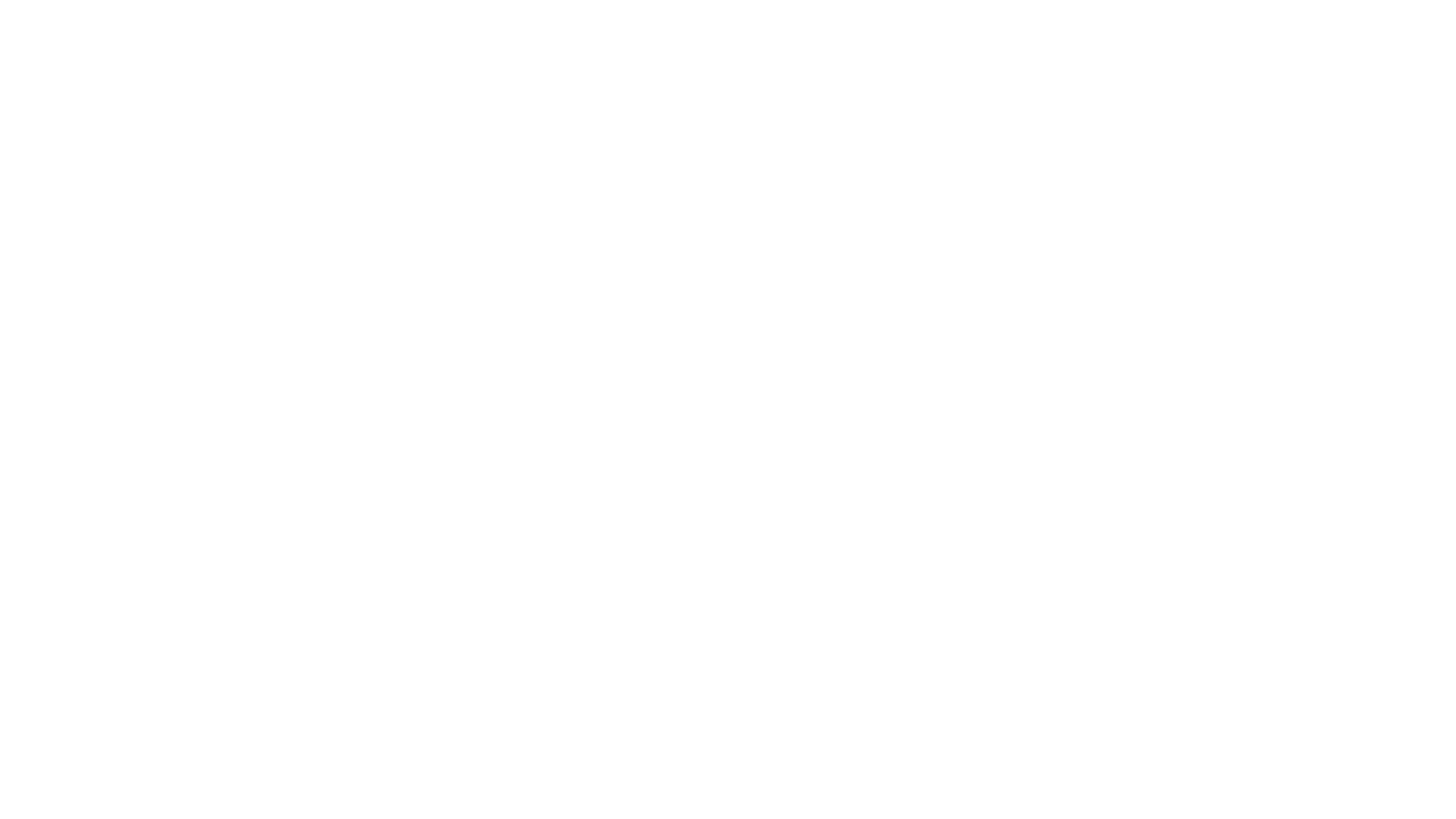 Imunoprecipitační metody v gelu
agar nebo agaróza
nanášení protilátky a antigenu v různém uspořádání
 Jednoduchá difúze   – v agaróze se pohybuje pouze jedna složka (Ab nebo Ag), zatímco druhá je rovnoměrně rozptýlena
 Dvojitá difúze  – mohou se pohybovat obě složky volně
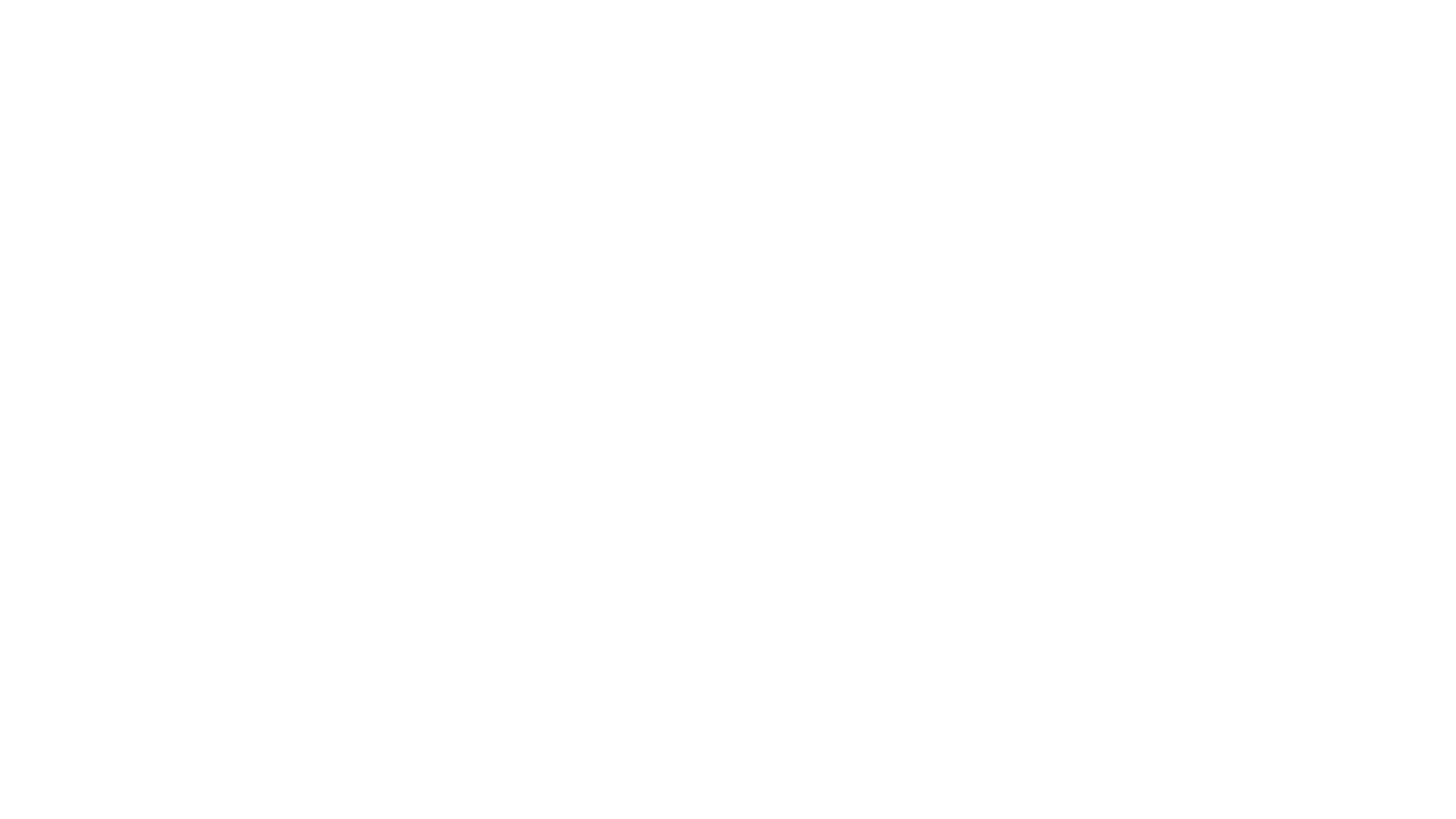 Jednoduchá radiální imunodifúze
kvantitativní, nenáročná na přístrojové vybavení
vzorek (obs. Ag) na jamku s monosp. Ab
inkubace desky při pokojové teplotě48 – 72 hodin
Ag difunduje z jamek radiálně do agarosy; koncentrace protilátky konstantní; až do dosažení ekvivalence 
komplexy – imunoprecipitát= ostrý bílý prstenec 
Plocha precipitačního prstence nebo druhá mocnina průměru prstence je přímo úměrná koncentraci antigenu.
stanovení imunoglobulinů
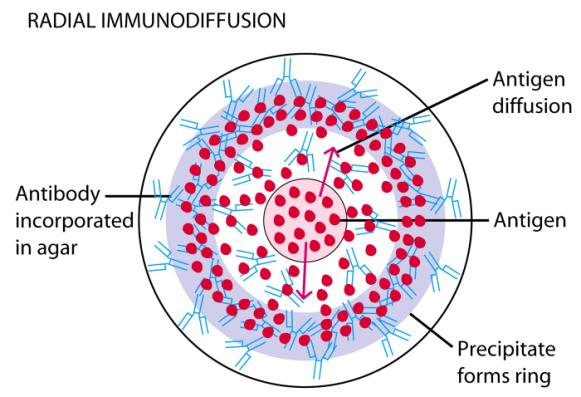 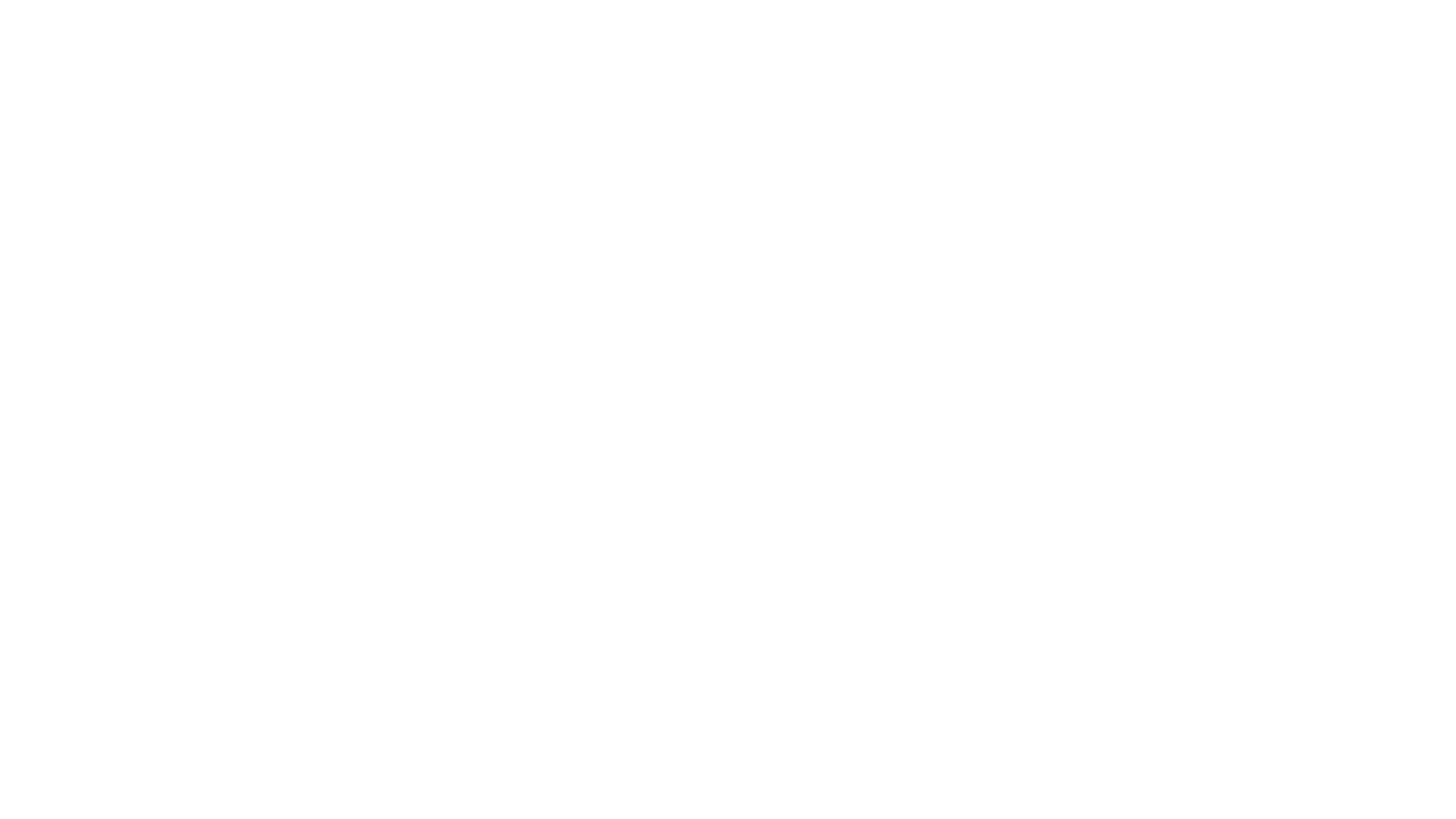 Jednoduchá radiální imunodifúze
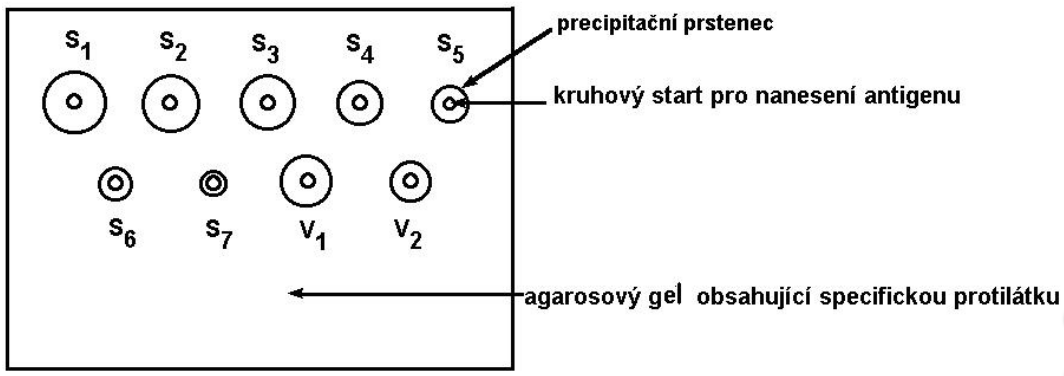 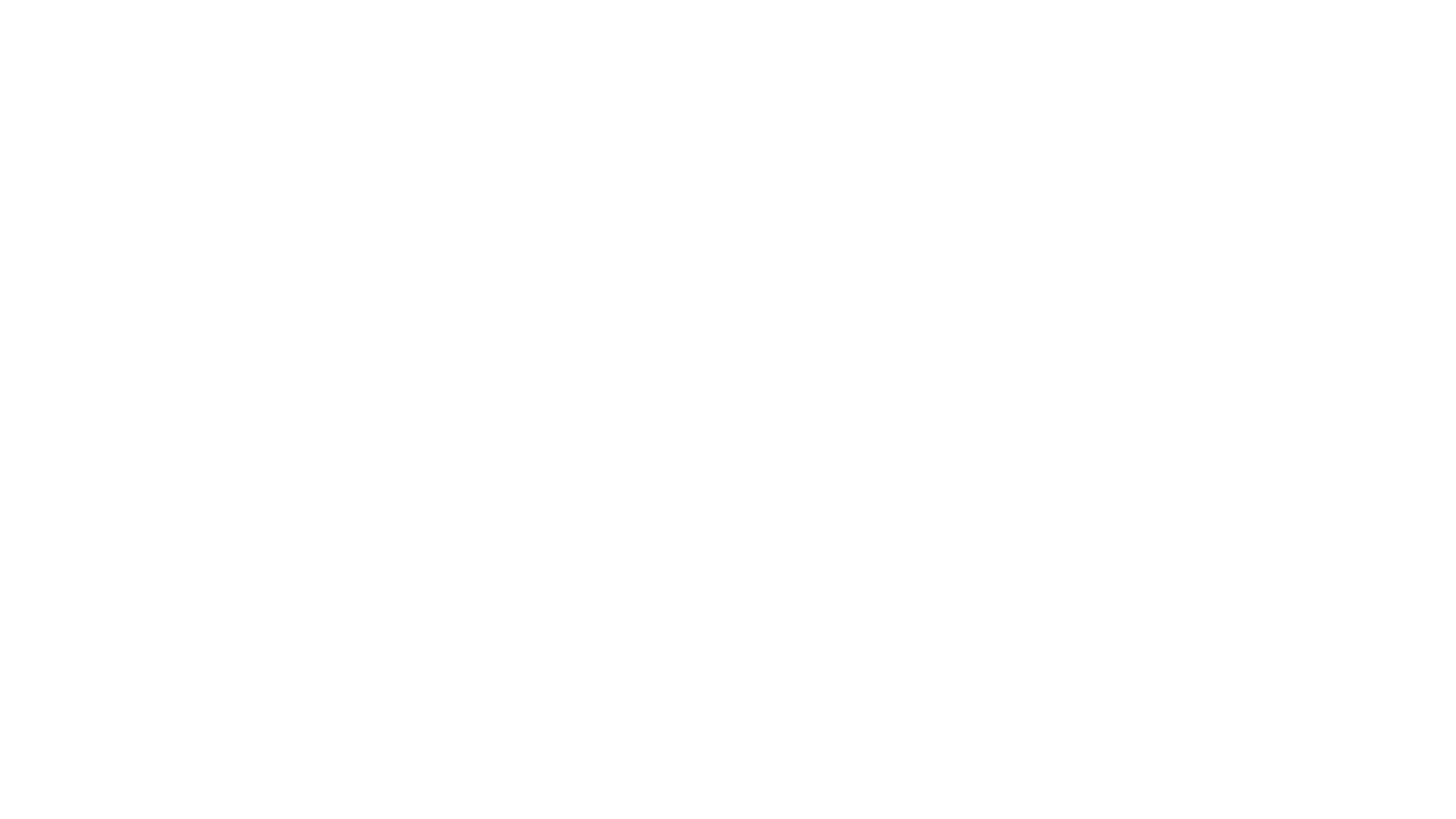 Dvojitá imunodifúze
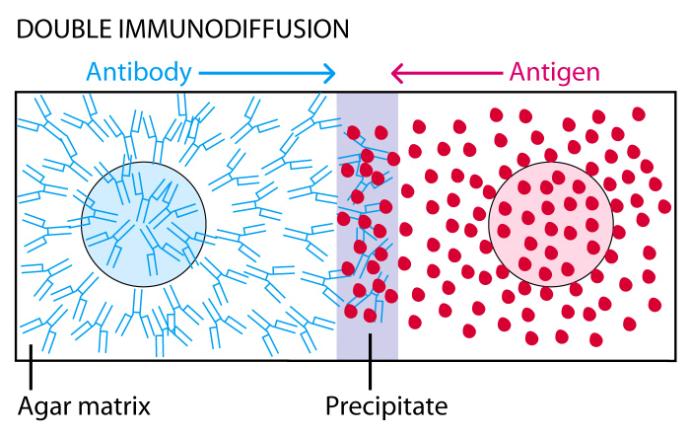 často se používá úprava podle Ouchterlonyho
do gelu ve tvaru růžice jamky s Ag nebo Ab
difundují do okolí jamek radiálně
při setkání odpovídajících poměrech = precipitát (okolo Ab naneseme různé Ag-> precipitáty různých tvarů nebovíce Ag ve vzorku -> více linií)
Podle tvaru linie usuzujemeidentitu antigenů
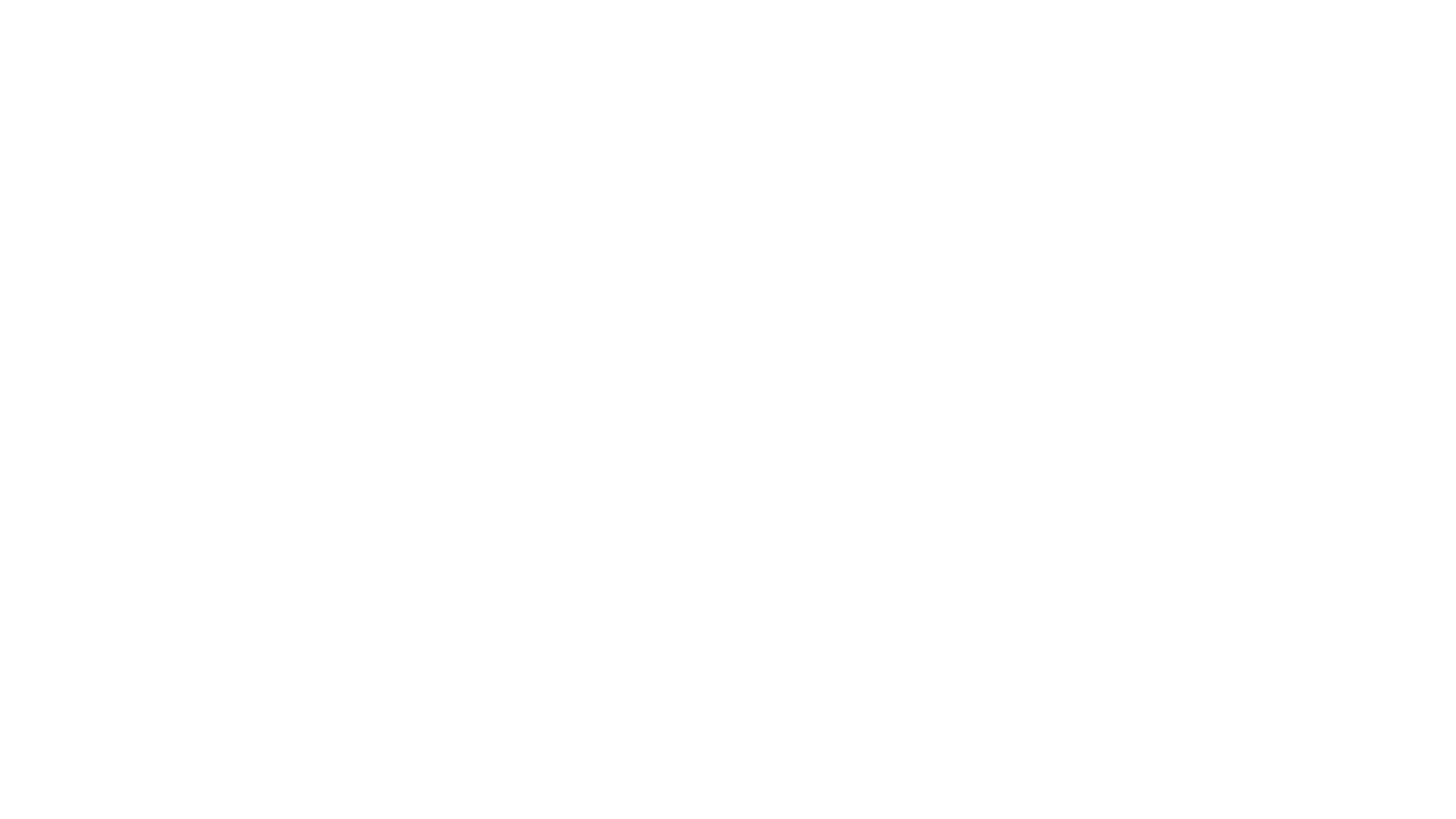 Dvojitá imunodifúze
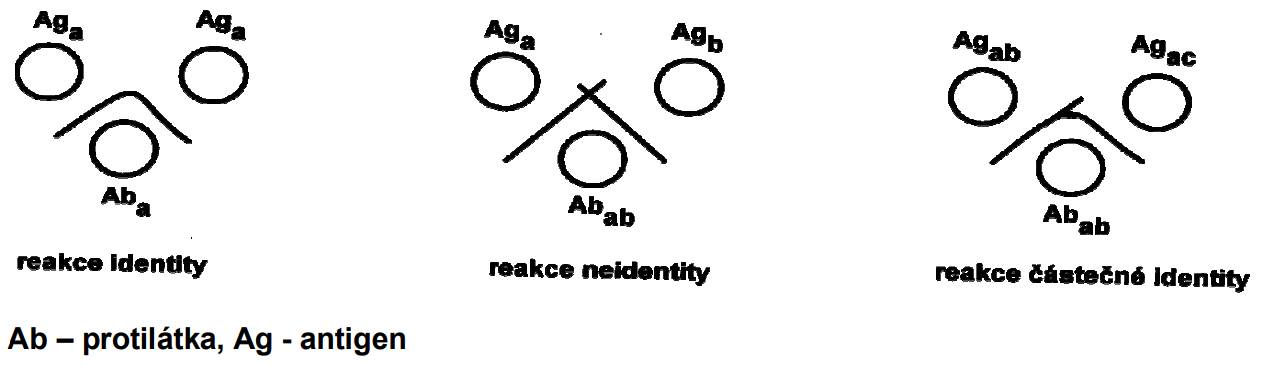 Ouchterlonyho dvojitá difúze je kvalitativní metoda vhodná k identifikaci Ag a určení jejich imunochemické příbuznosti, pokud jsou k dispozici příslušná antiséra, nebo opačně na důkaz přítomnosti protilátek pomocí čistých antigenů.
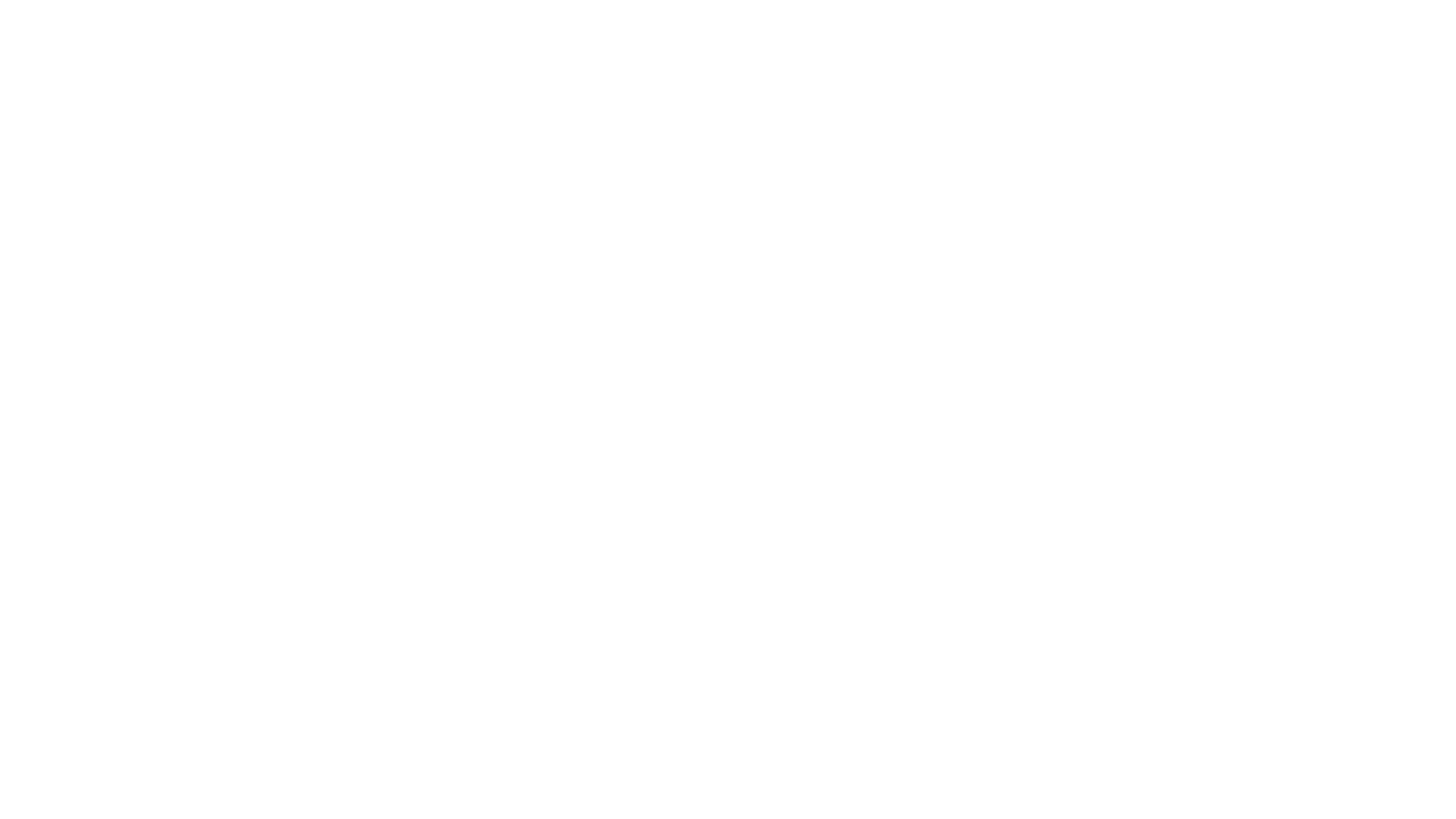 Imunoprecipitační metody v roztoku
Precipitát se může tvořit i v roztoku. Jeho množství se stanovuje kvantitativními metodami: imunoturbidimetrie a imunonefelometrie.

Metody imunoprecipitace v roztoku jsou rychlejší, ale dražší než radiální imunodifúze

smícháme roztok s Ag a roztok s Ab
vznikají malé agregáty a roztok se zakaluje
agregáty v roztoku rozptylují průchozí světlo a stupeň zákalu je v oblasti nadbytku protilátky úměrný koncentraci antigenu
a vzniklý zákal se měří turbidimetricky nebo nefelometricky
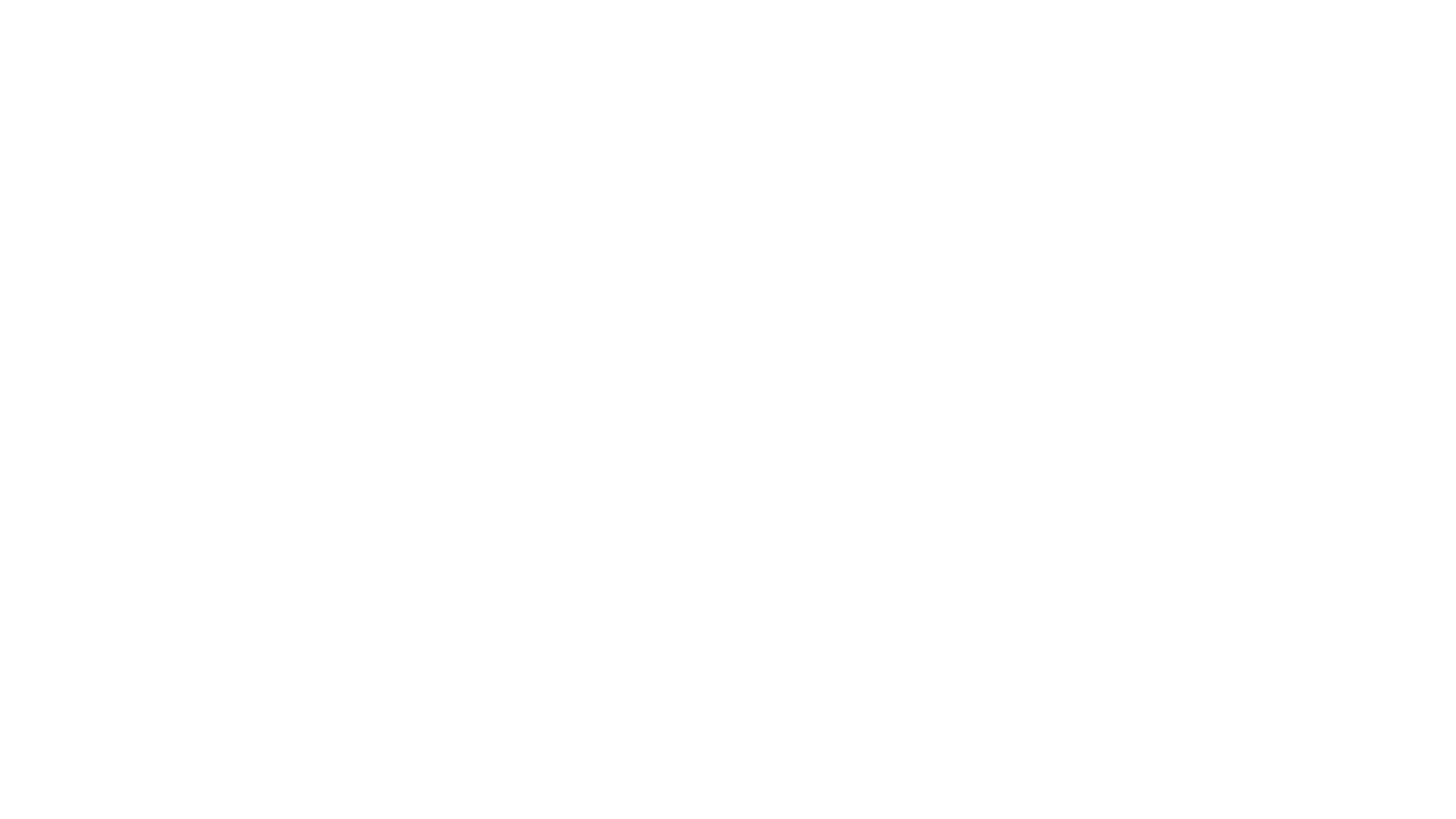 Turbidimetrie využívá optických detekčních systémů, které měří intenzitu světla prošlého v přímém směru jako u klasické fotometrie. Proto je možno k detekci použít běžné spektrofotometry. 
Nefelometrie je založena na měření intenzity rozptýleného světla, které vychází z roztoku všemi směry. Měří se pod úhlem, který je odlišný od směru dopadajícího záření, obvykle 45° nebo 90°. Vyžaduje speciální přístroj – nefelometr, využívající jako světelný zdroj obvykle laser.
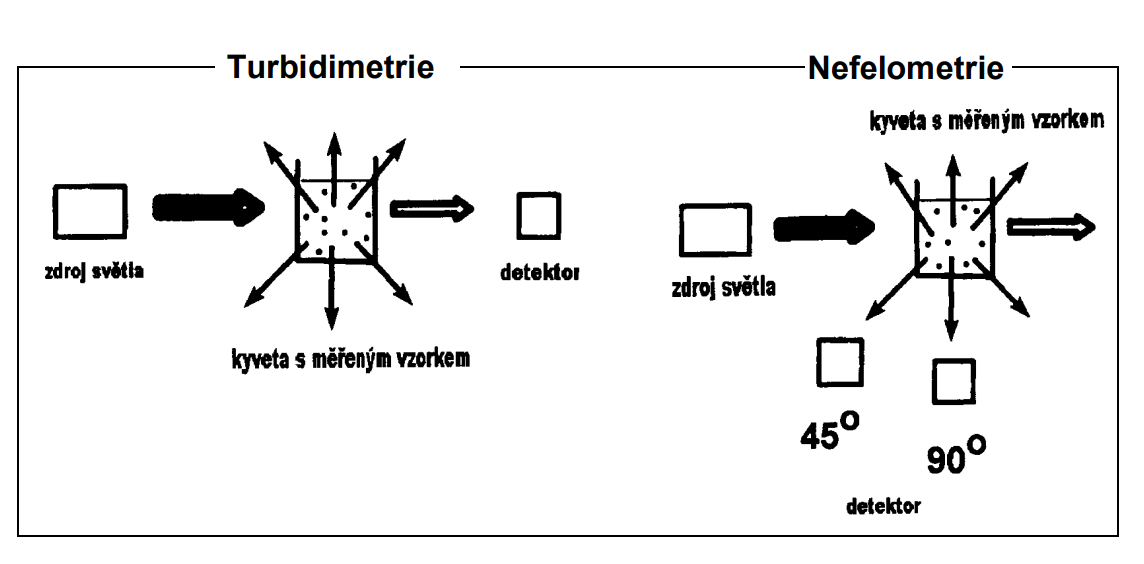 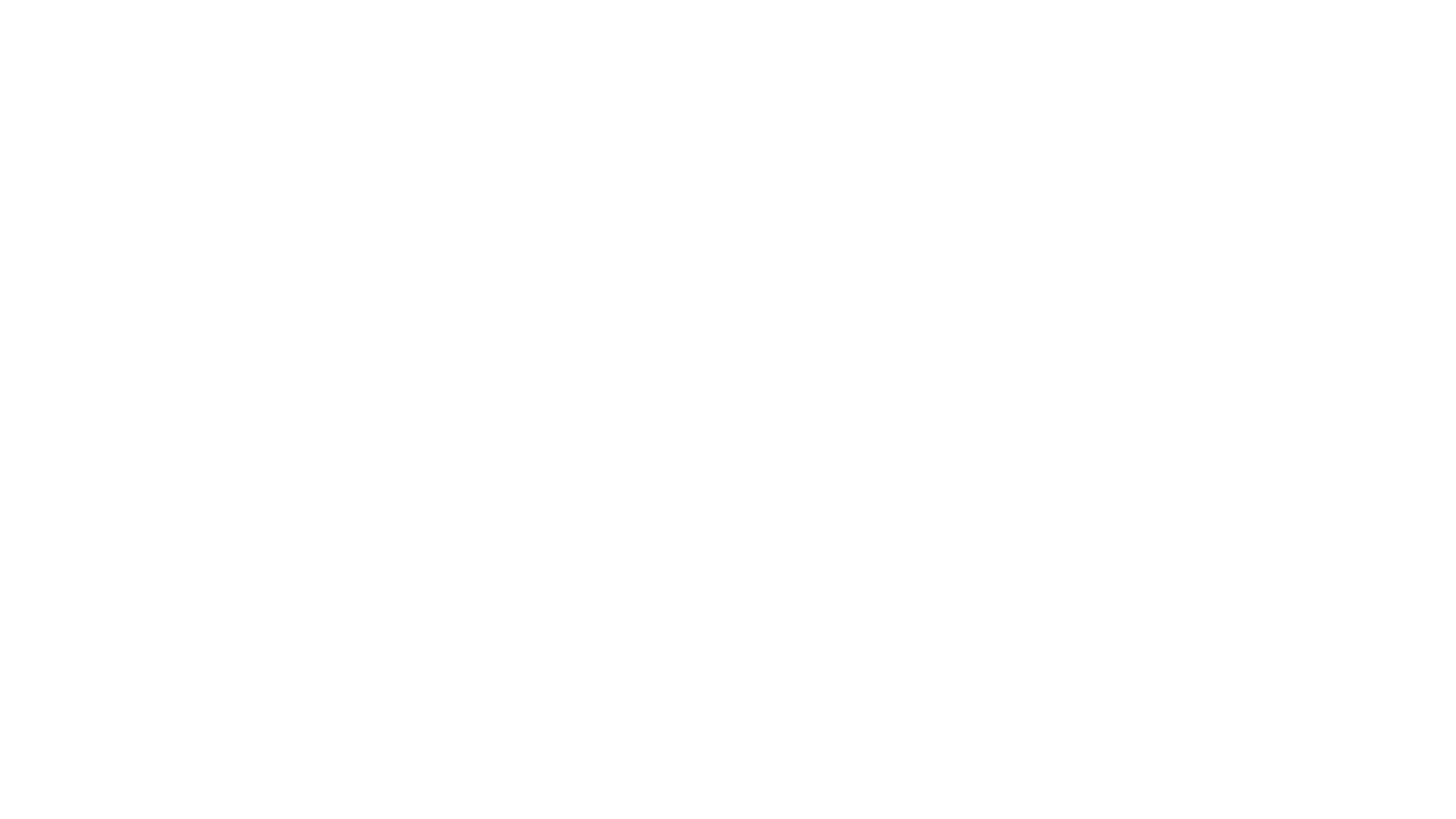 Imunoelektroforéza
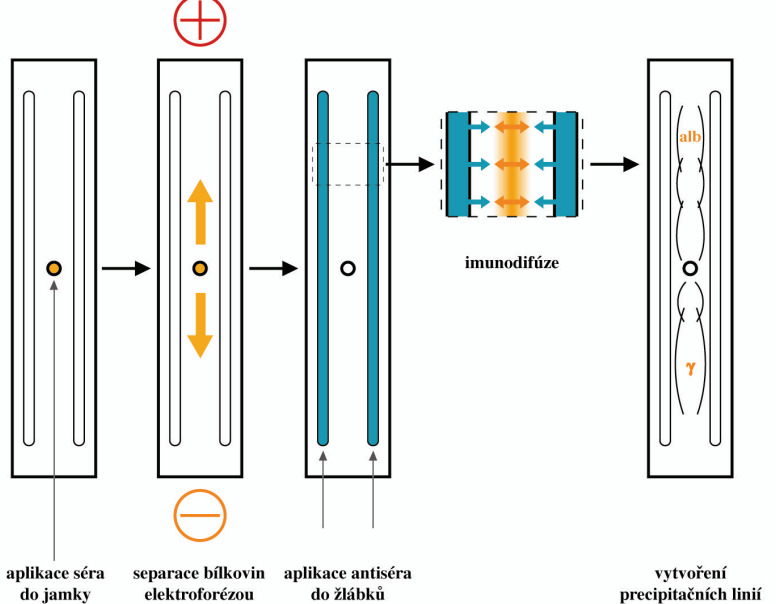 = kombinací elektroforézy a difúze
směs antigenů se rozdělí podle své elektroforetické pohyblivosti na jednotlivé složky
kanálek podél elektroforeogramu se naplní požadovaným antisérem – monospecifickým nebo polyspecifickým
rozdělené antigeny a protilátky proti sobě difundují a v místě reakce antigenu a odpovídající protilátky se vytvoří precipitační oblouček 
časově náročná technika, ale umožňuje současnou detekci více antigenů
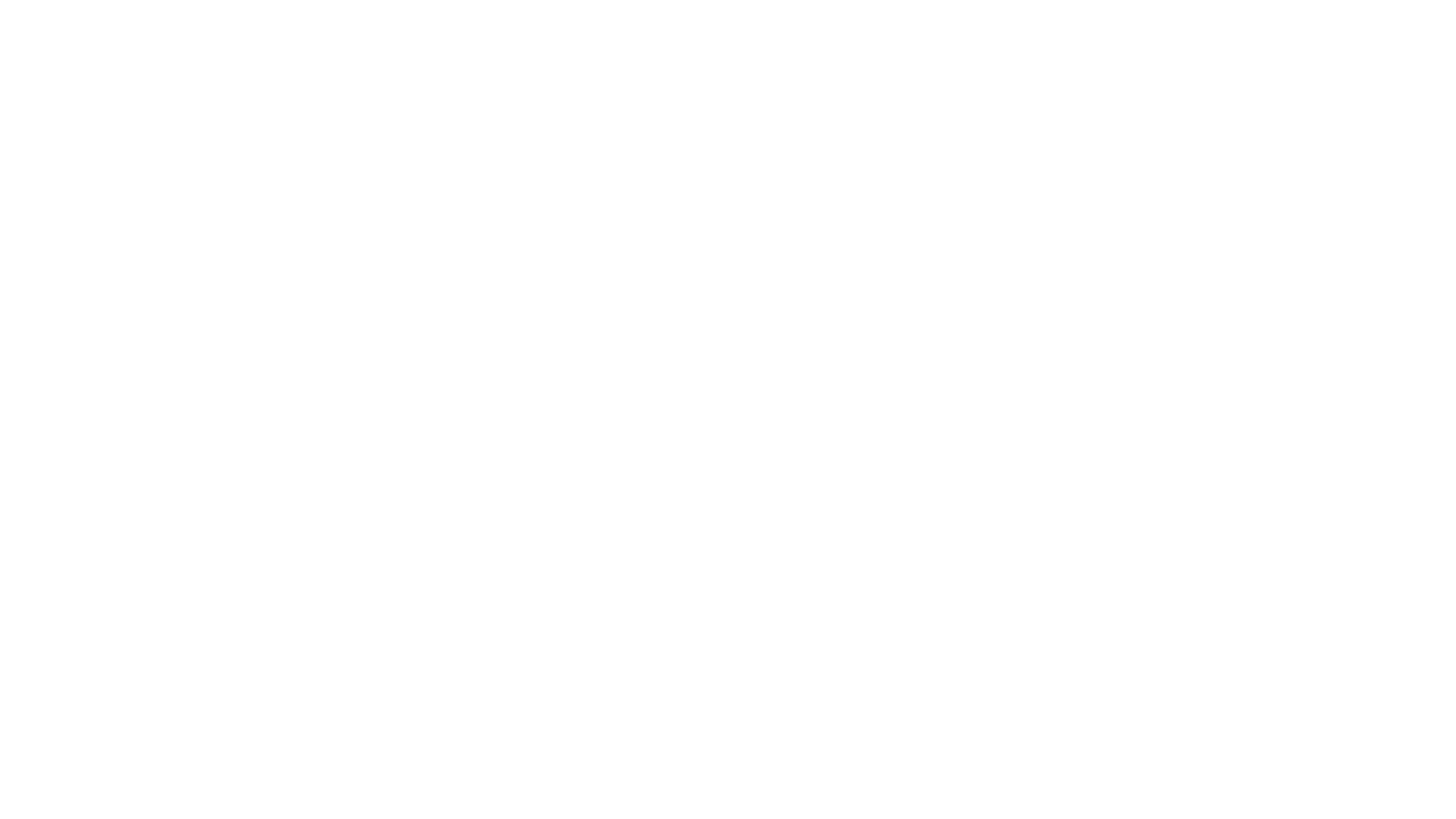 Imunofixace
identifikace a typizace monoklonálních imunoglobulinů v séru, moči nebo mozkomíšním moku
v gelu
směs antigenů se rozdělí podle své elektroforetické pohyblivosti na jednotlivé složky
identifikace specifické bílkovině pomocí imunoprecipitační reakce
použití vhodného ředění vzorku; k rozpadu imunokomplexu  dochází při nadbytku jedné ze složek antigenu nebo protilátky; nízké koncentrace antigenu se nemusí prokázat, pokud vzorek příliš naředíme, a naopak při vysoké koncentraci se imunokomplexy rozpustí a nadbytek je vymyt
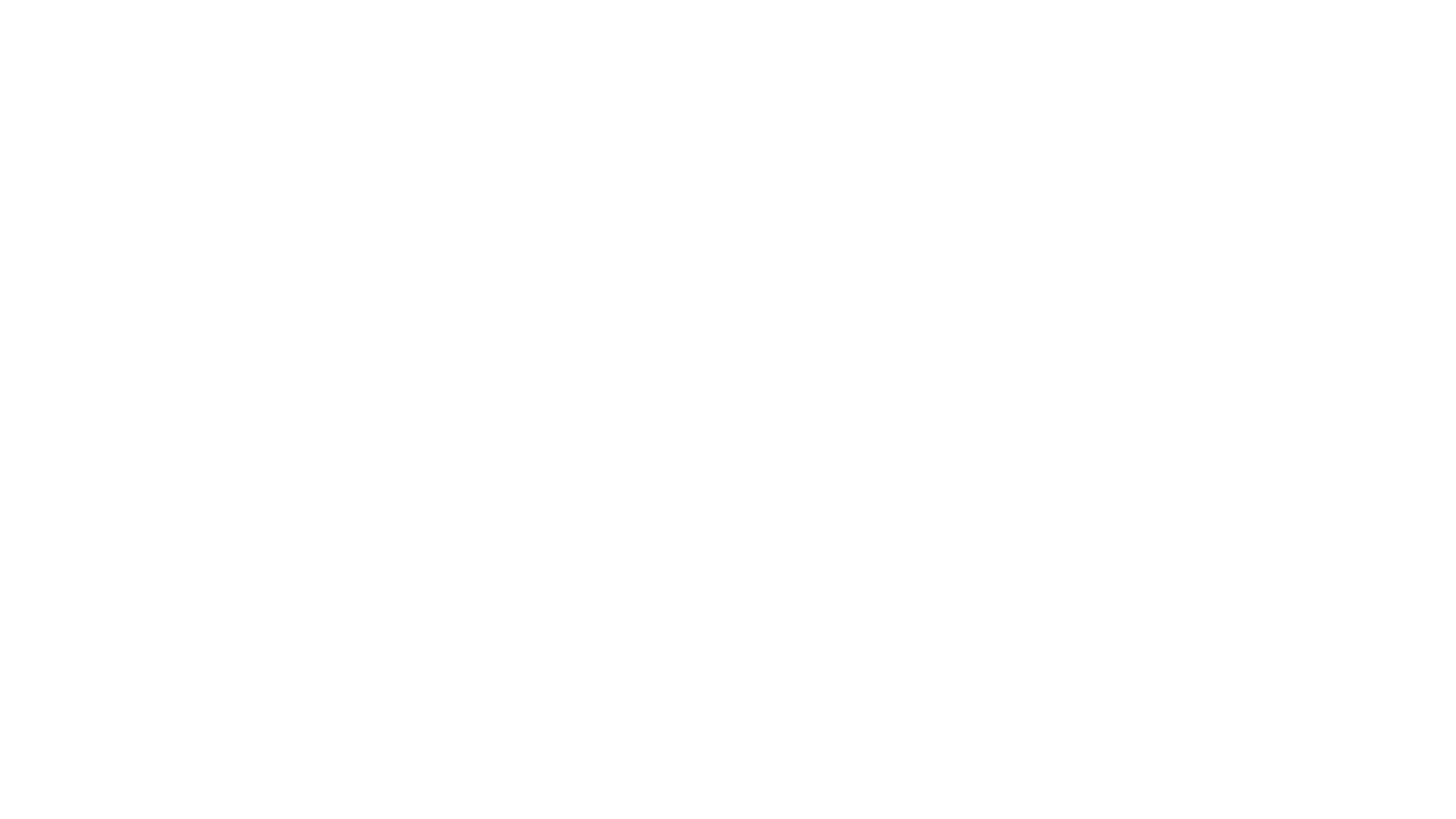 v gelu 6 startů - vzorek téhož pacienta
po skončení elektroforézy se na povrch gelu přiloží šablona s vyříznutými proužky v zónách elektroforetických drah
do prvního proužku, který je určen pouze pro elektroforézu, se aplikuje fixační roztok, do ostatních vyříznutých proužků se nanášejí specifické protilátky, které difundují do gelu a v místě, kde reagují s příslušným antigenem vytvářejí imunokomplexy ve formě precipitátu
promytím vhodným pufrem se odstraní jak antigeny nereagující s aplikovanou protilátkou, tak i nadbytek protilátky
po promytí v gelu zůstanou pouze nerozpuštěné imunokomplexy, vytvářející ohraničný pruh, který se zvýrazňuje obarvením
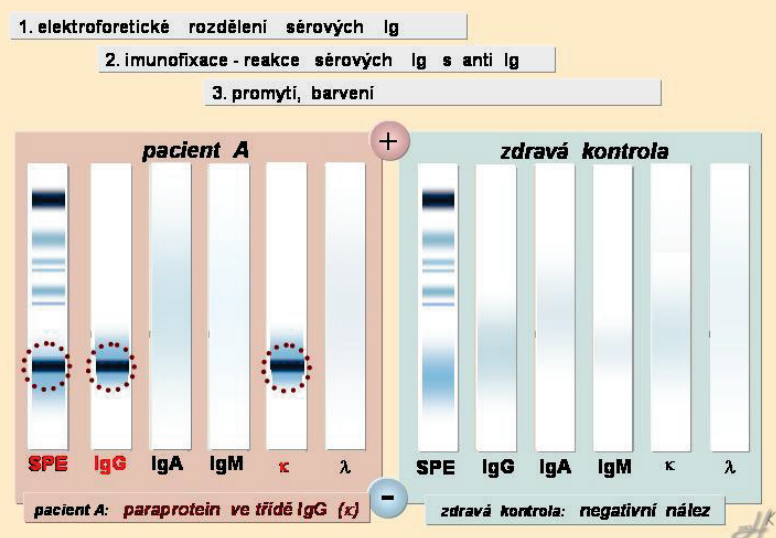 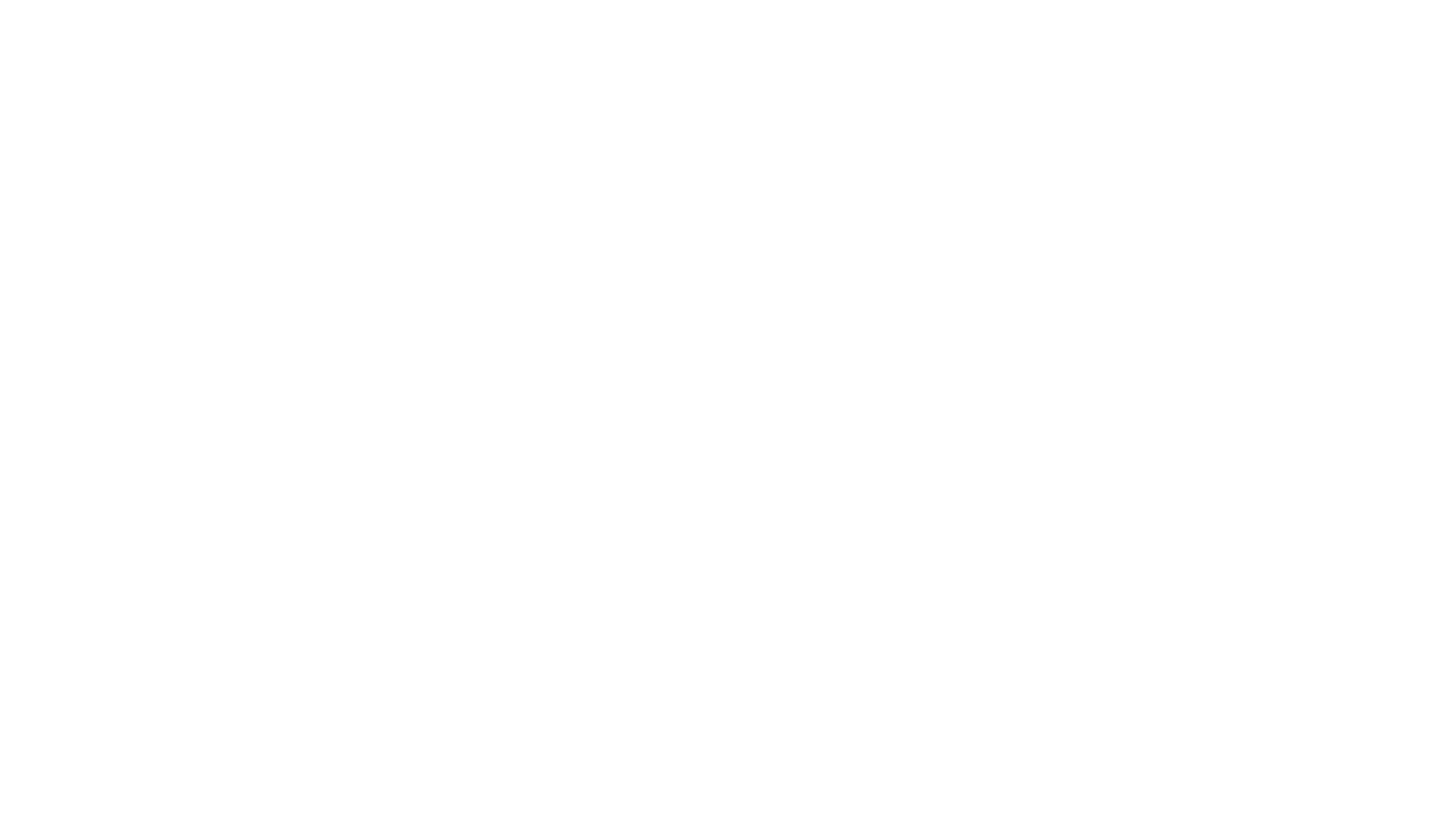 Dvouhybridní kvasinkový systém(Yeast two-hybrid system, Y2H)
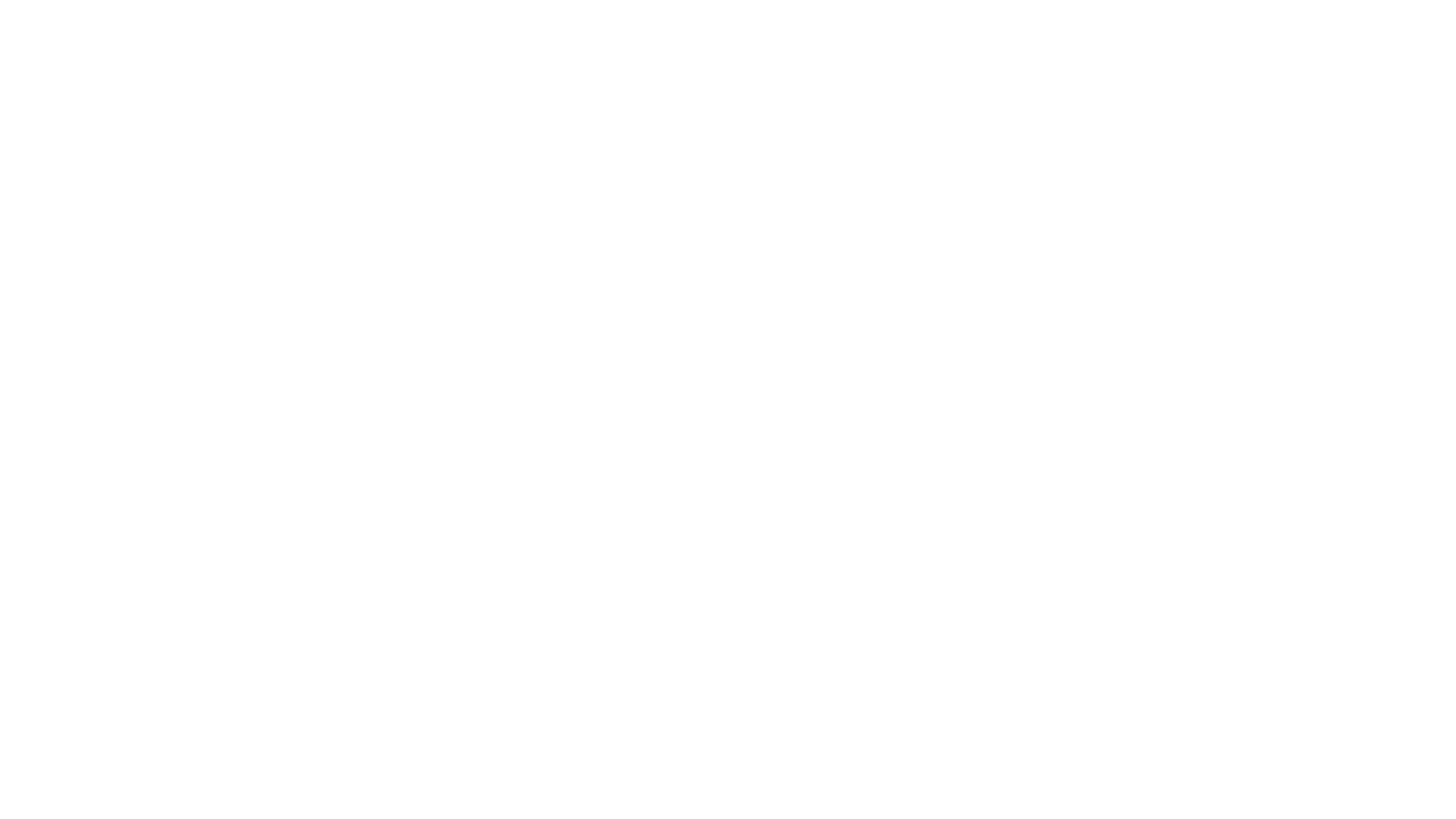 Použití in vivo – nedochází k ovlivnění umělými podmínkami

Možnost testovat velké množství proteinů pomocí relativně jednoduchého experimentu

Nemusíme znát přesný princip chování nebo umístění cílových proteinů
Dvouhybridní kvasinkový systém
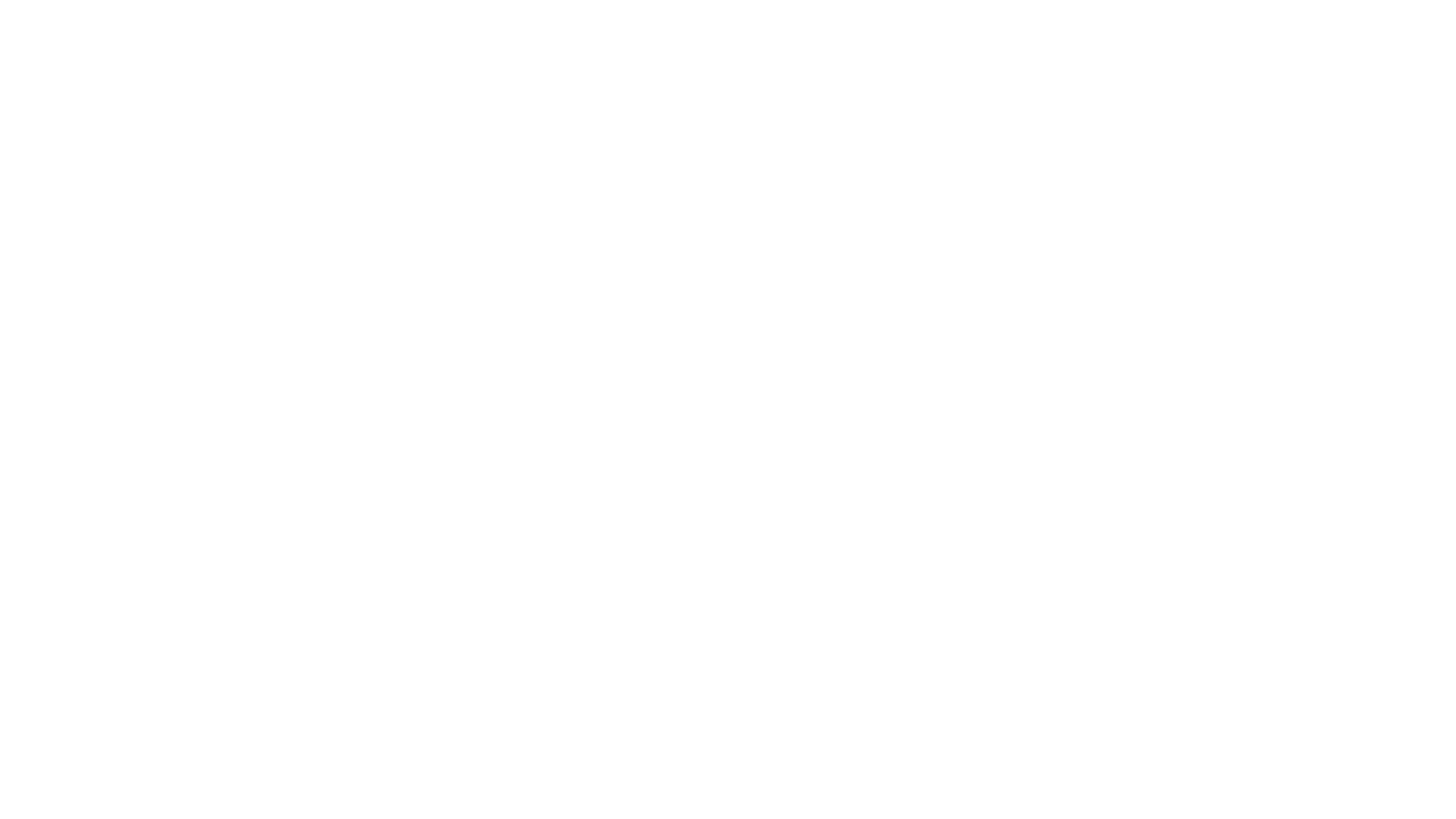 Transkripční faktor Ga14p
Obsahuje dvě části AD-schopná aktivovat expresi a DBD- DNA vazebná

Zkoumaný protein fúzuje s DBD
Komplex DBDX- návnada (bait)

Na doménu AD navážeme náhodné proteiny
Komplex  ADY – kořist (prey)
Reportérové geny- exprese může být vizualizovaná a kvantitativně hodnocena

 např. GFP, luciferézy, chloramfenikol acetyl transferéza
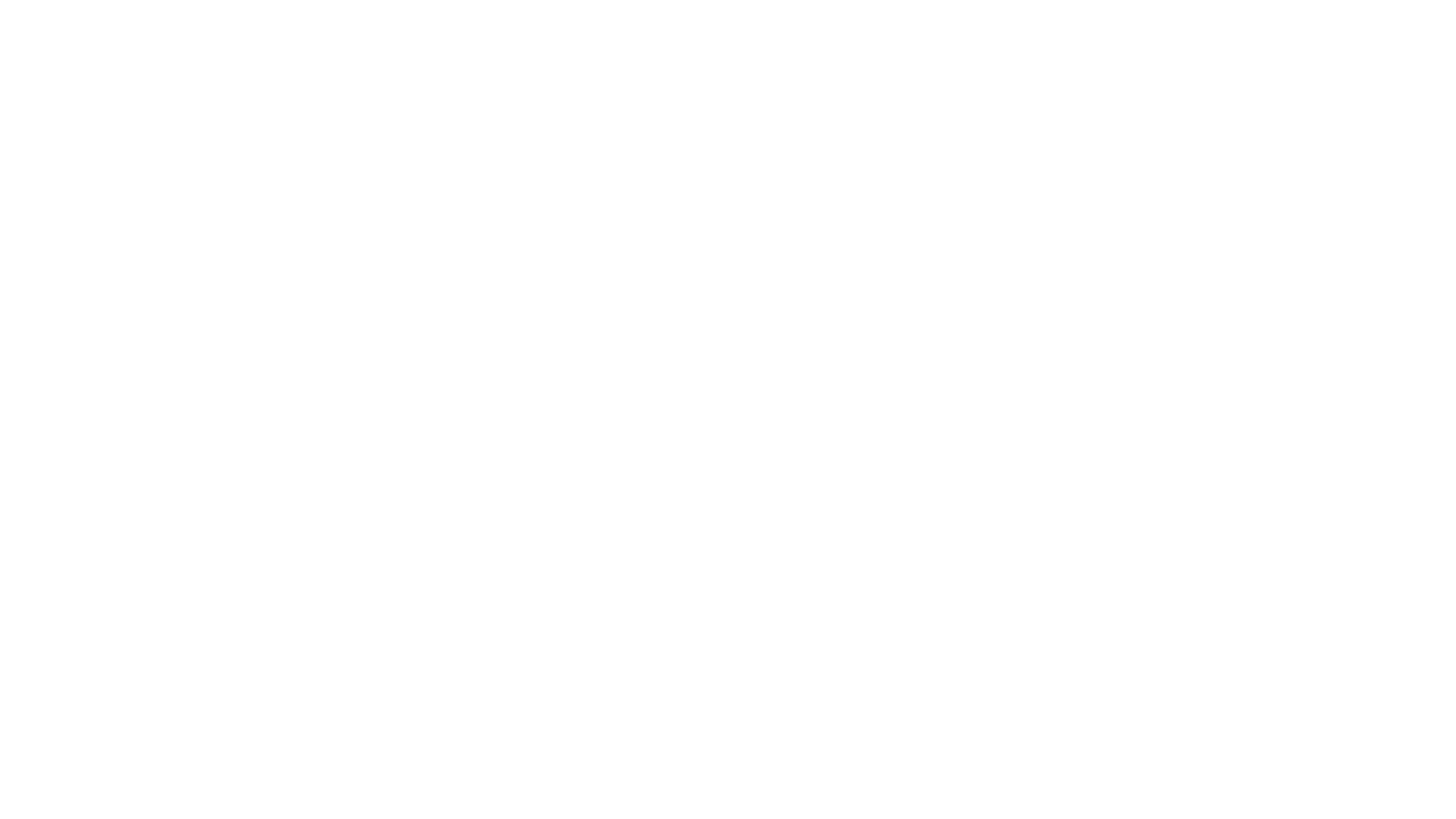 Nevýhody
Poskytovala falešné pozitivní či negativní výsledky

Interakce pouze solubilních proteinů

Nutné ověření dalšími nezávislými metodami
	např. bimolekulární fluorescenční komplementace
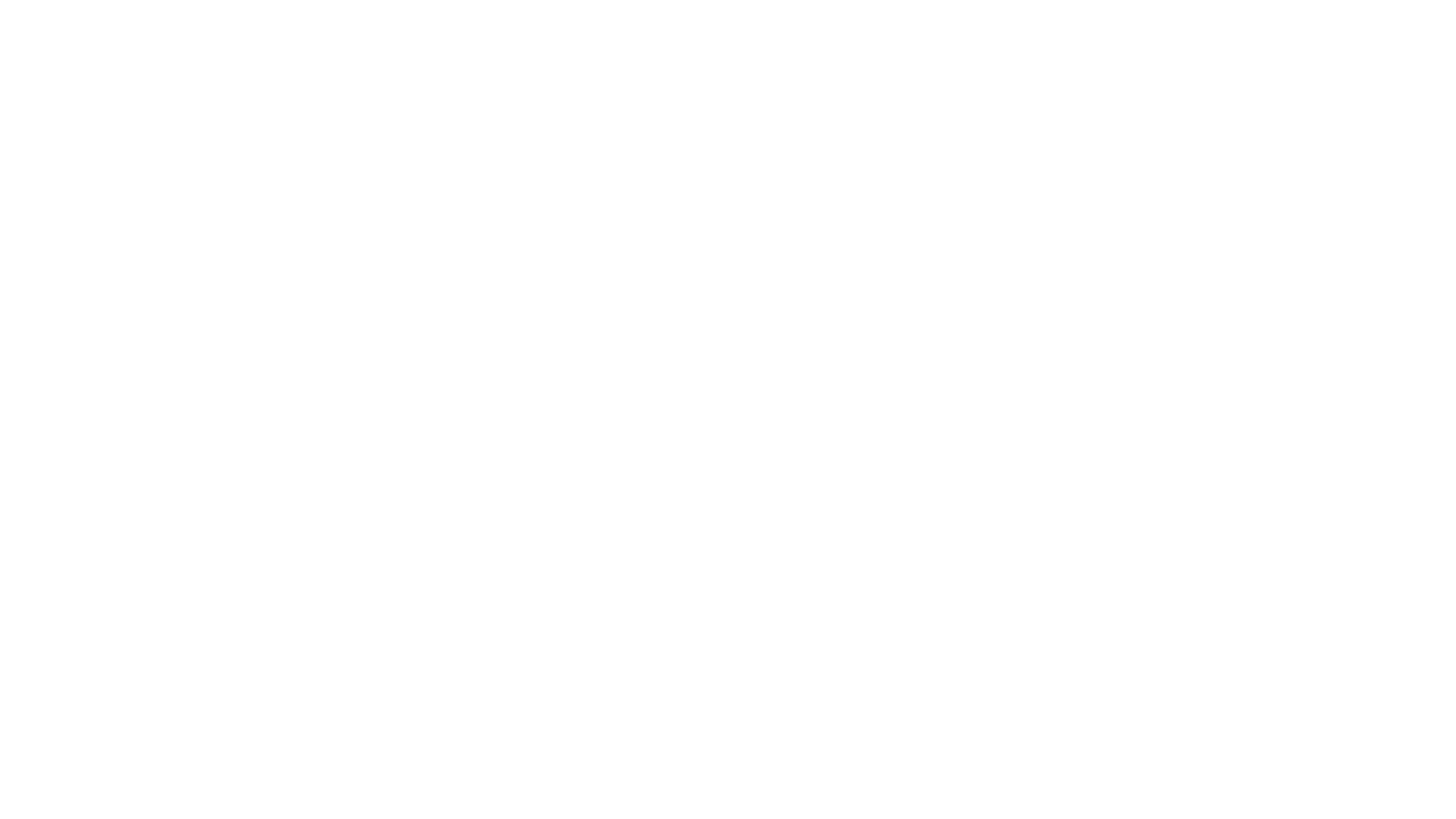 Eliminace falešných výsledků
Snížení úrovně exprese cílových proteinů použitím kvasinkových centromerických vektorů

Využíváno většího počtu reportérských genů
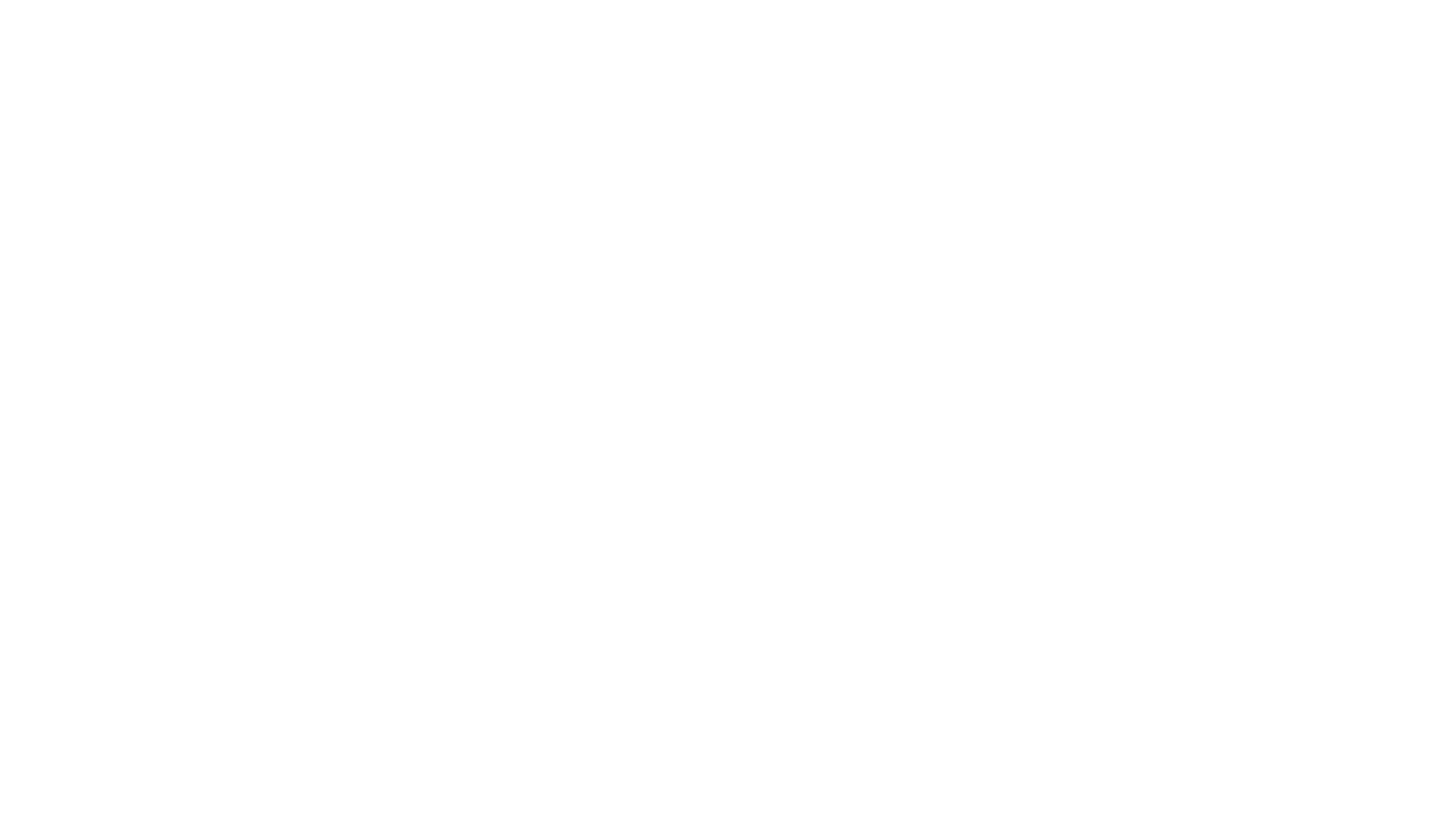 Děkujeme za pozornost.